88 Questions Total!
UNIT 1: 
FRIENDSHIP
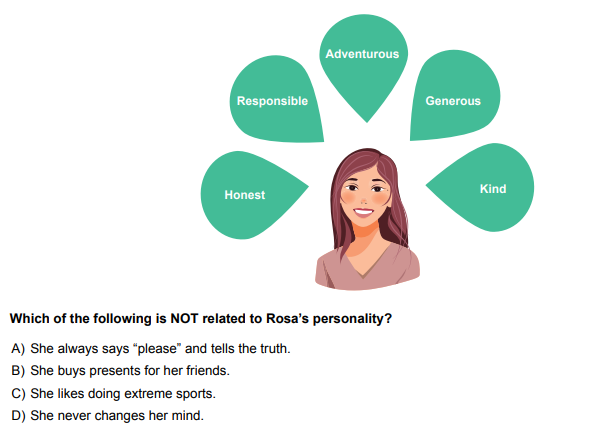 2022 
KAZANIM TESTİ
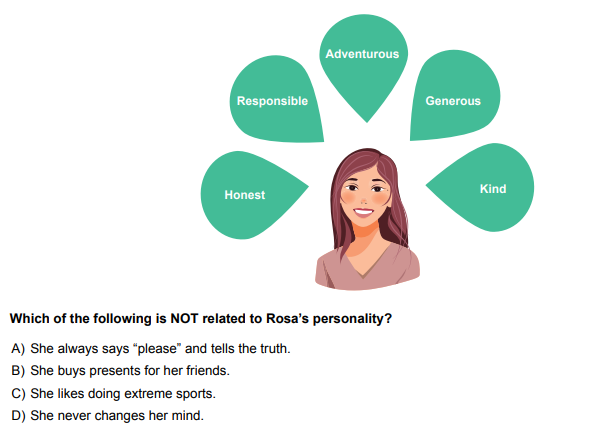 2019 
LGS SINAVI
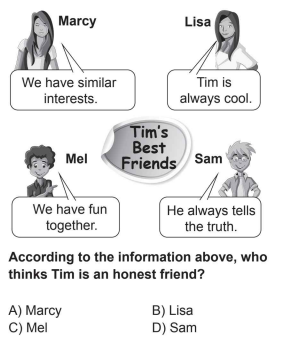 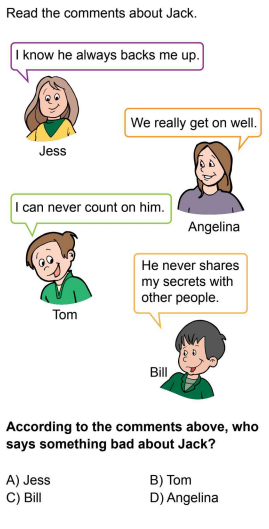 2020 
LGS SINAVI
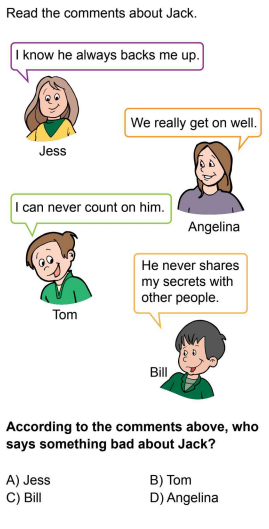 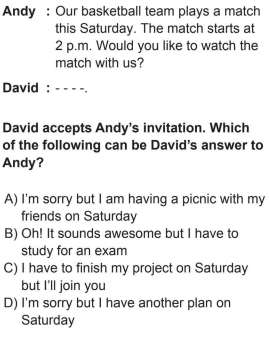 2021 
LGS SINAVI
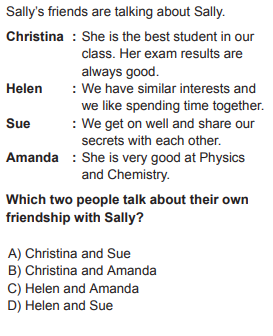 2022 
KAZANIM TESTİ
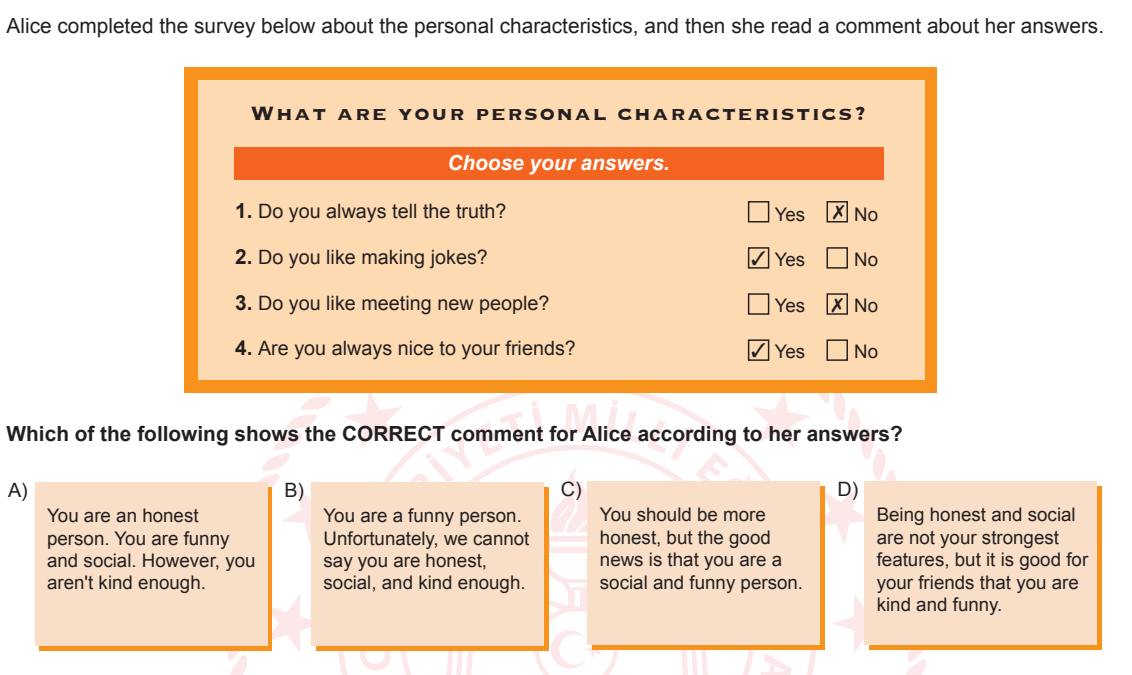 2023 
MART ÖRNEK SORUSU
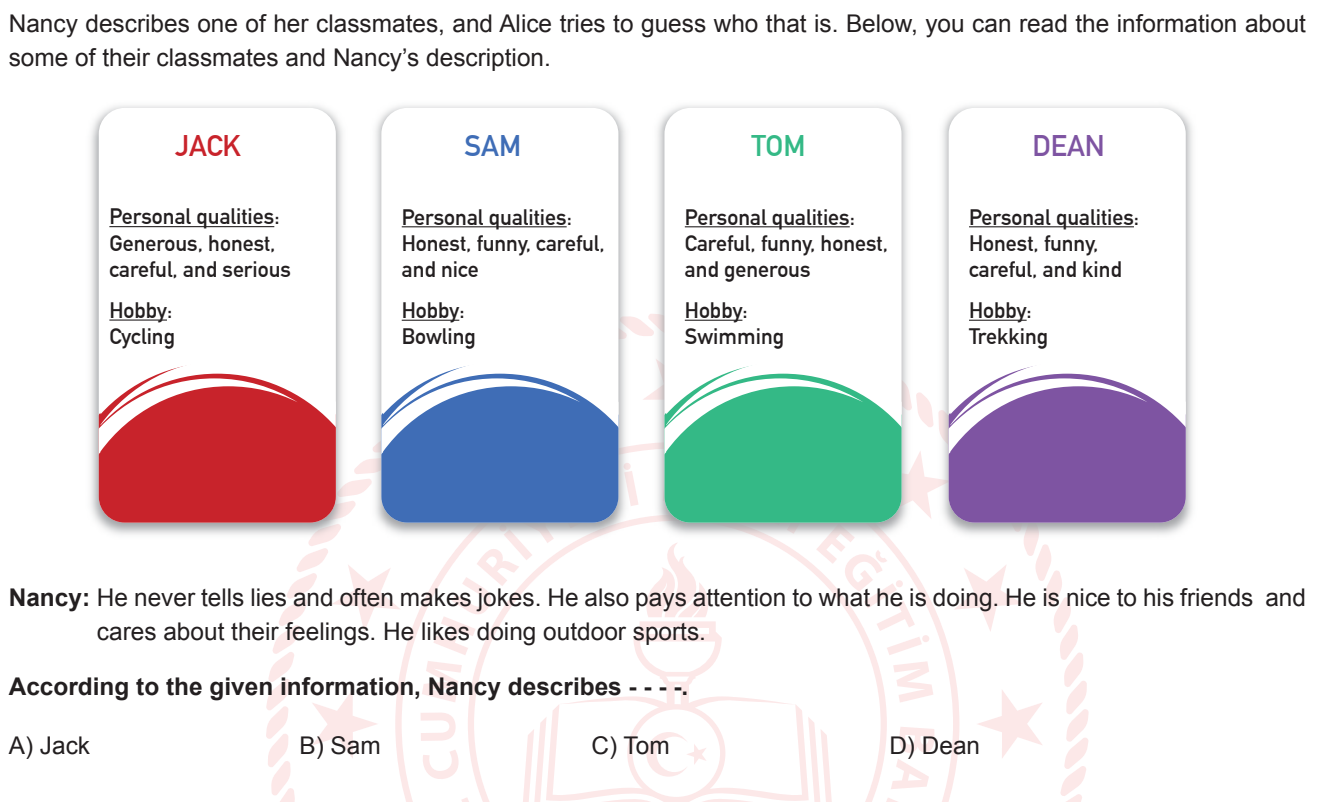 2023 
NİSAN ÖRNEK SORUSU
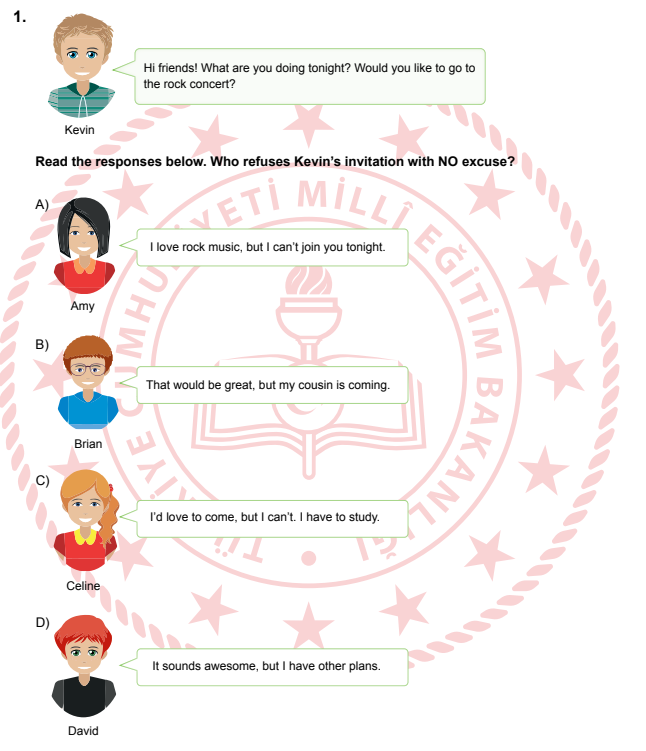 2023 
LGS SINAVI
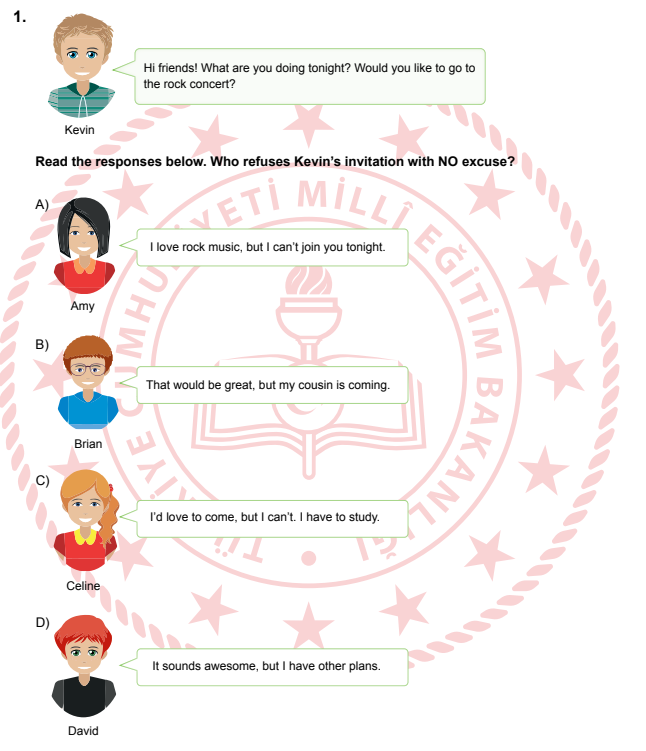 2023 
LGS SINAVI
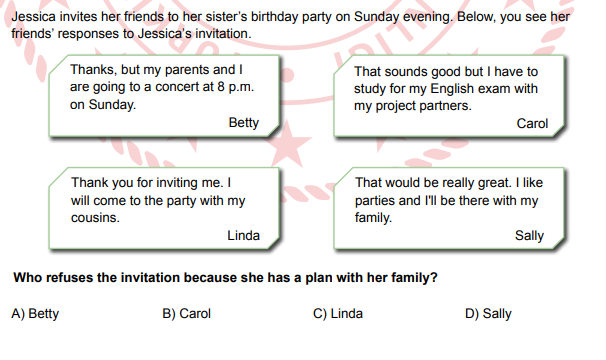 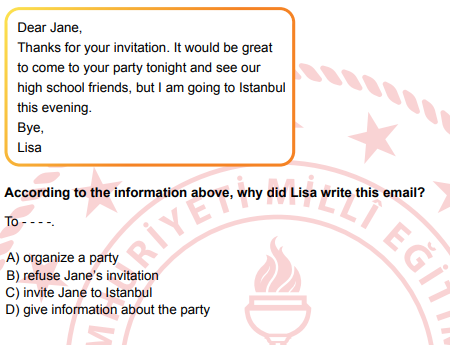 2023 
LGS SINAVI
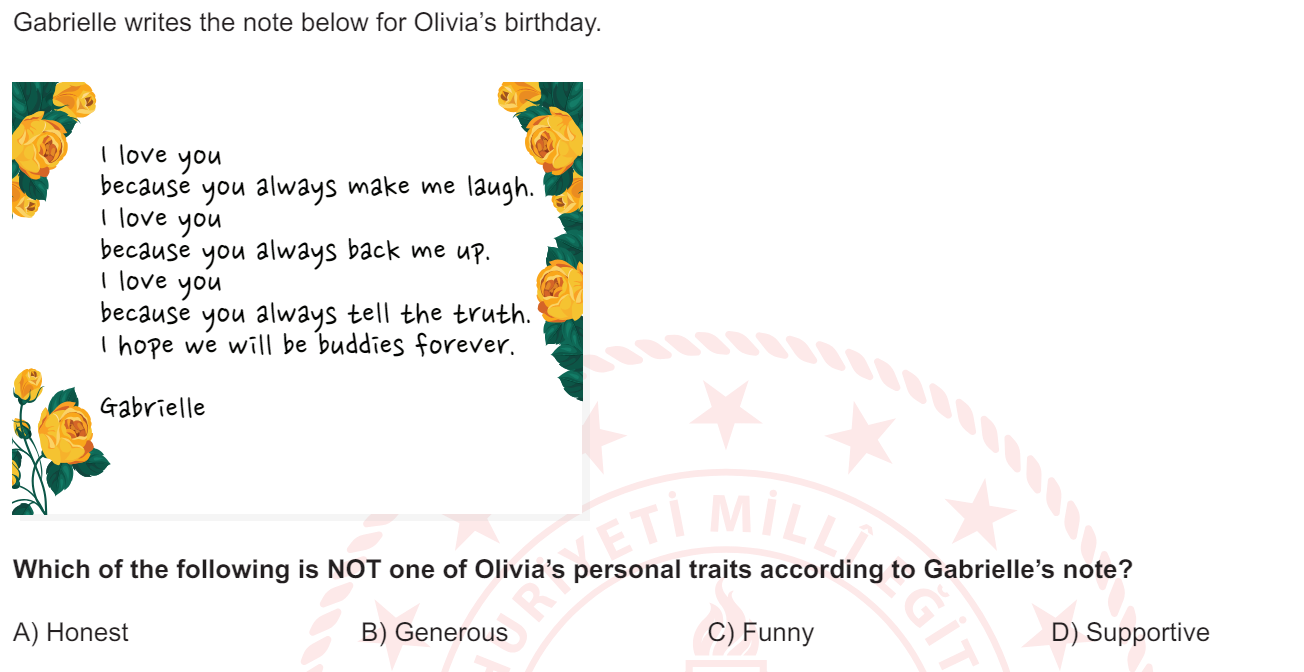 2023 KASIM ÖRNEK SORUSU
UNIT 2: 
TEEN LIFE
KAZANIM TESTİ
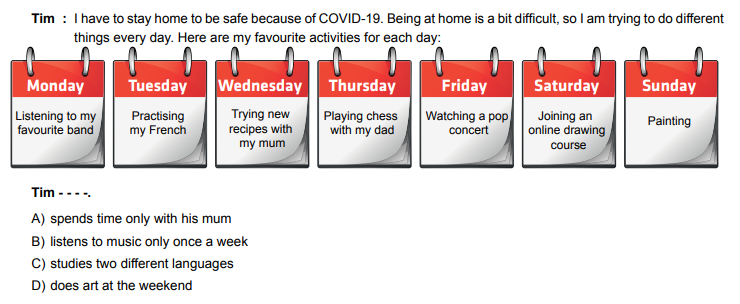 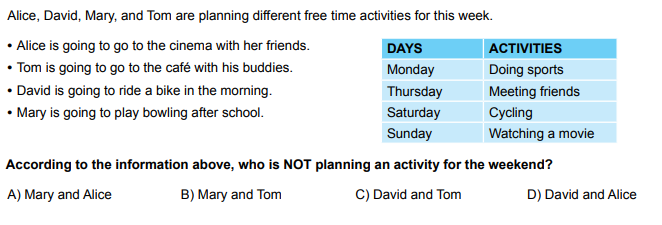 KAZANIM TESTİ
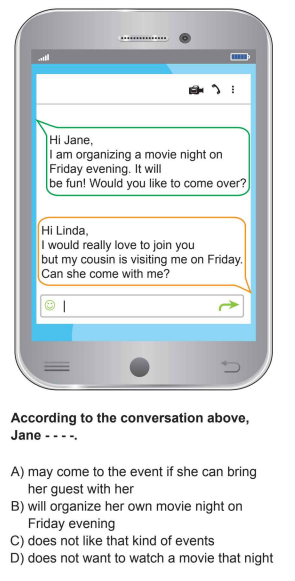 2021
LGS SINAVI
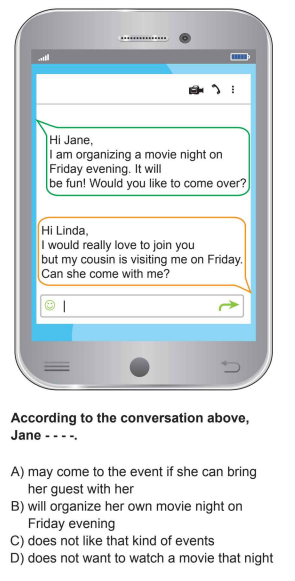 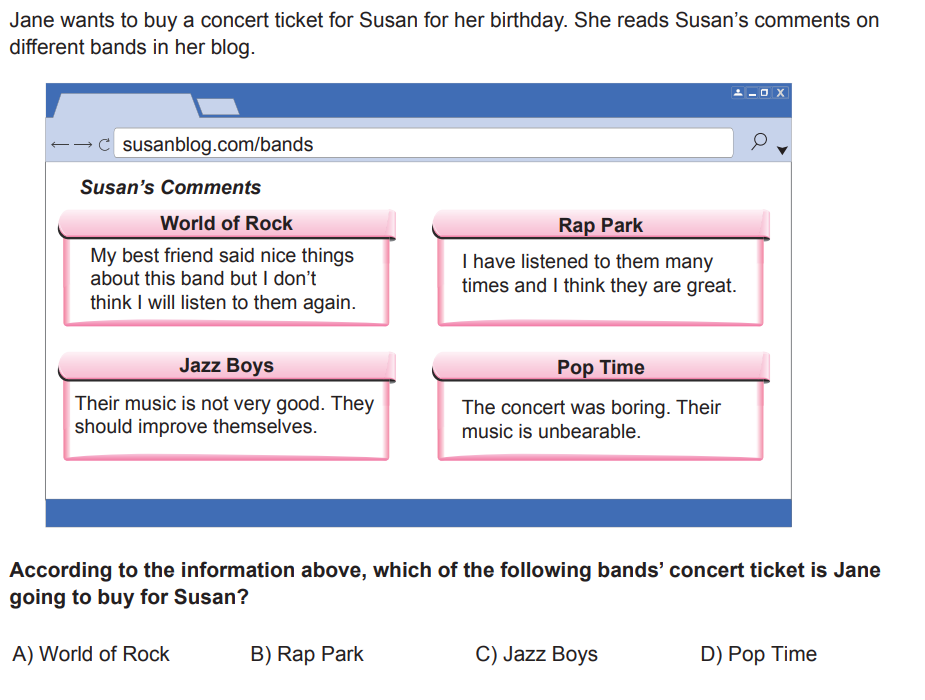 2022 
LGS SINAVI
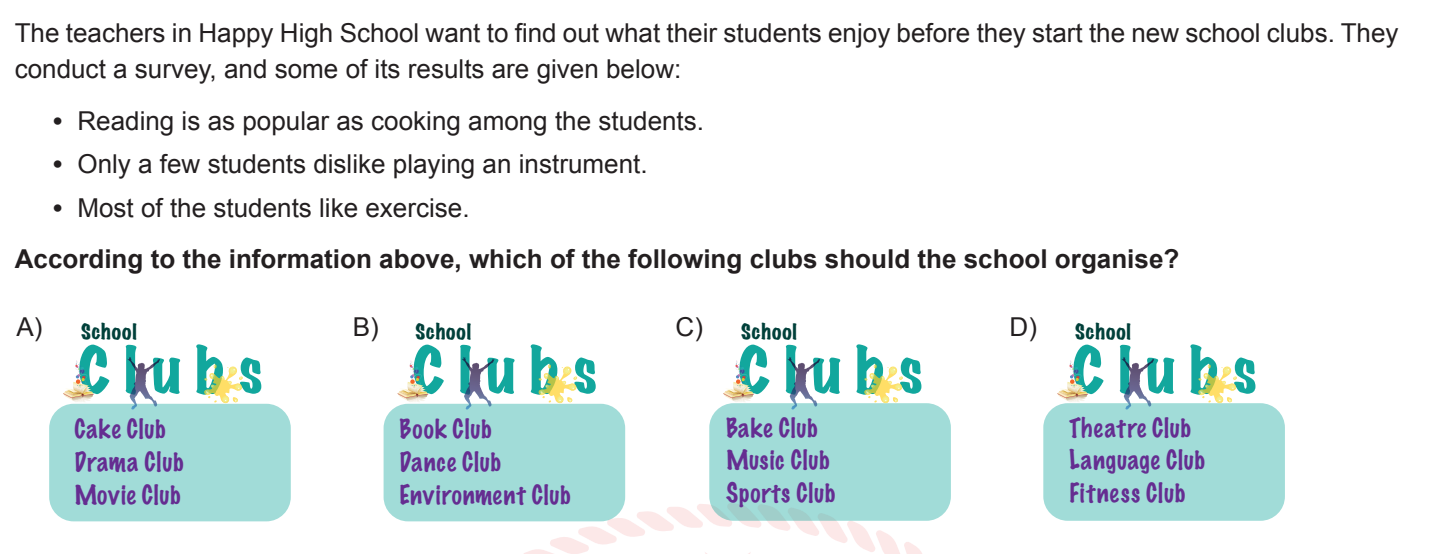 2022 
KASIM ÖRNEK SORUSU
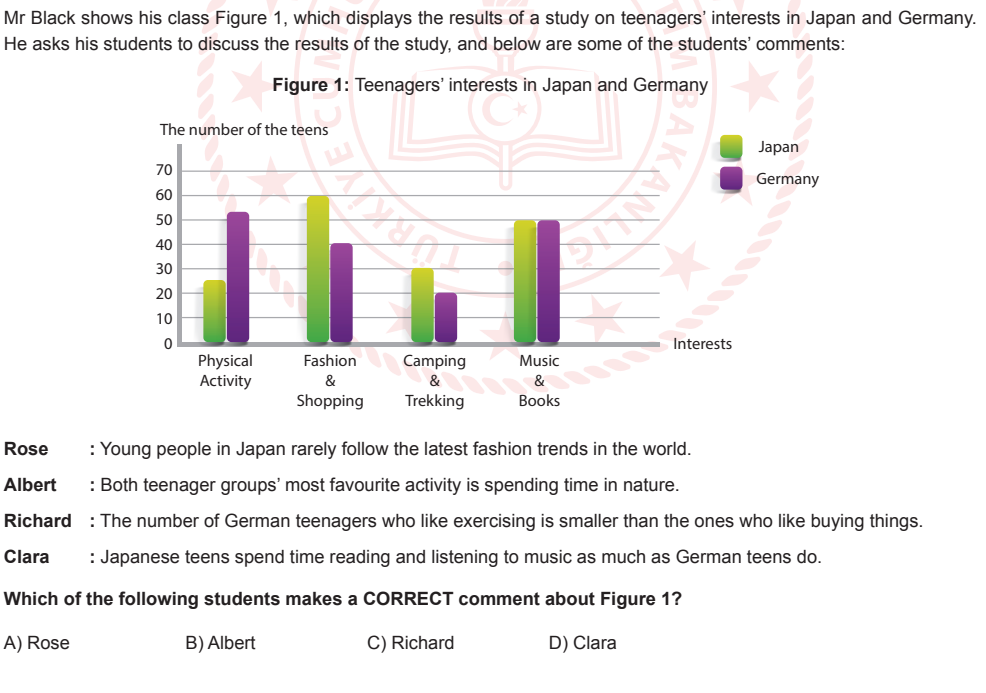 2022 
KASIM ÖRNEK SORUSU
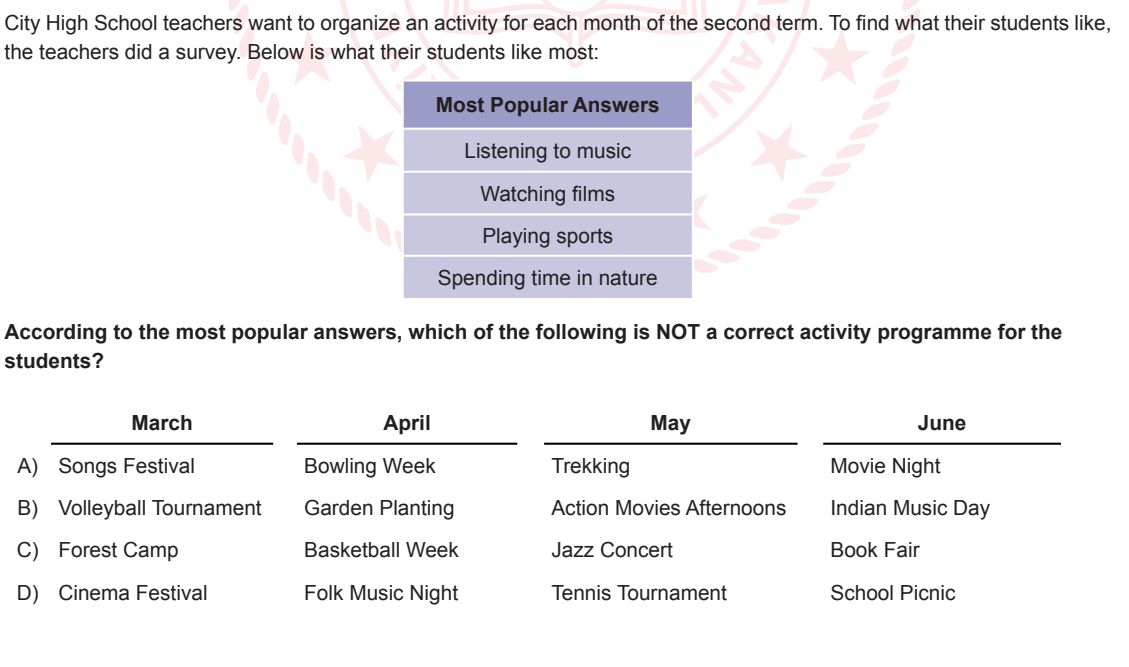 2023 
MART ÖRNEK SORUSU
UNIT 3: 
IN THE KITCHEN
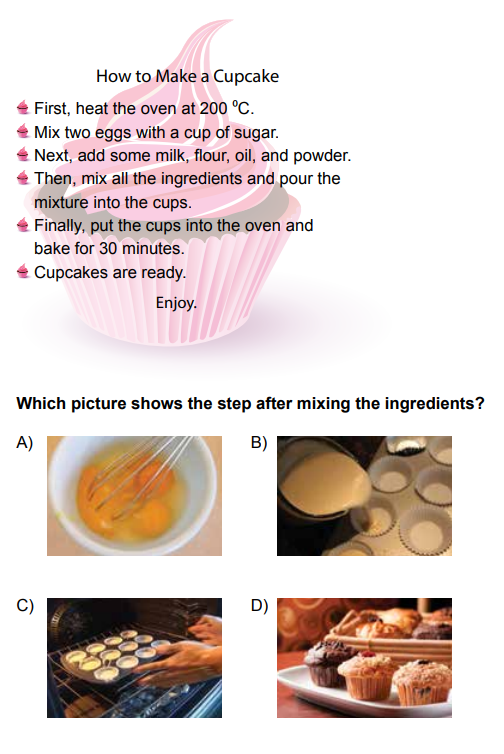 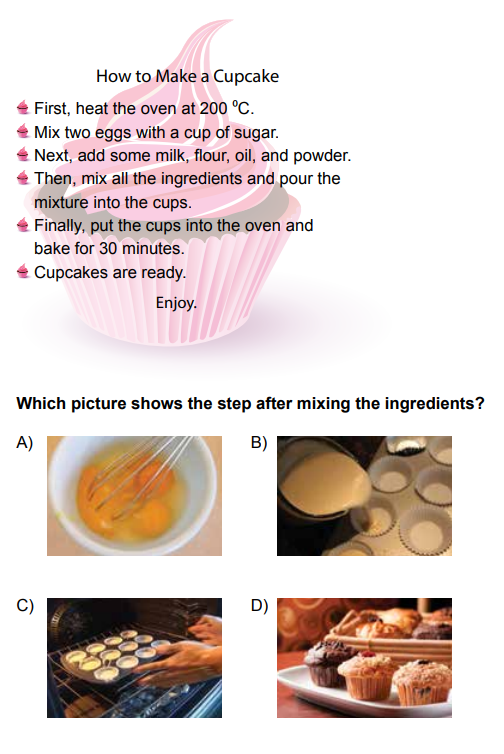 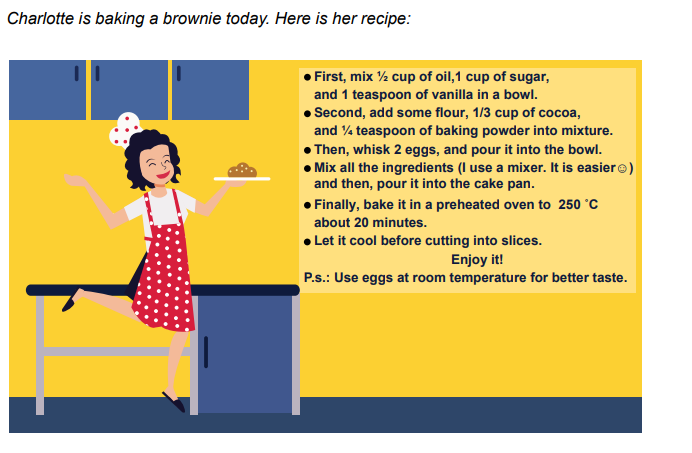 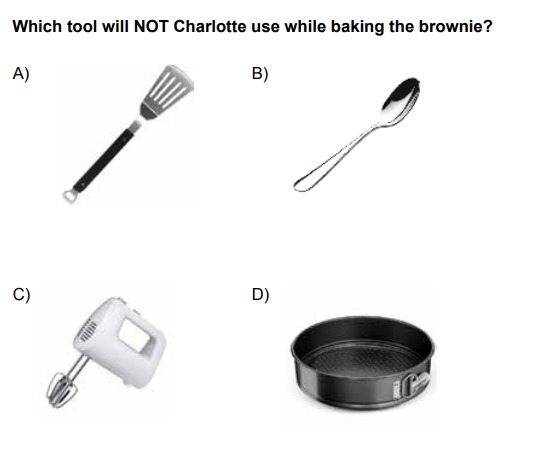 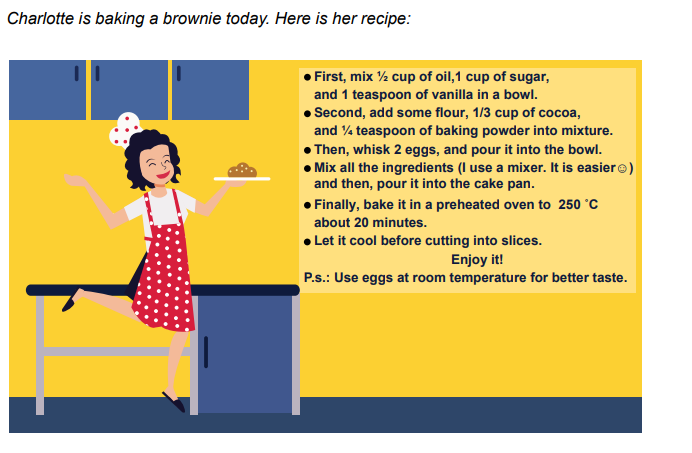 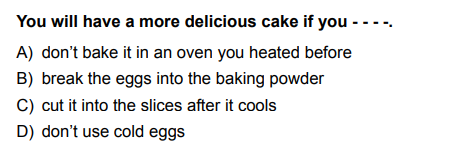 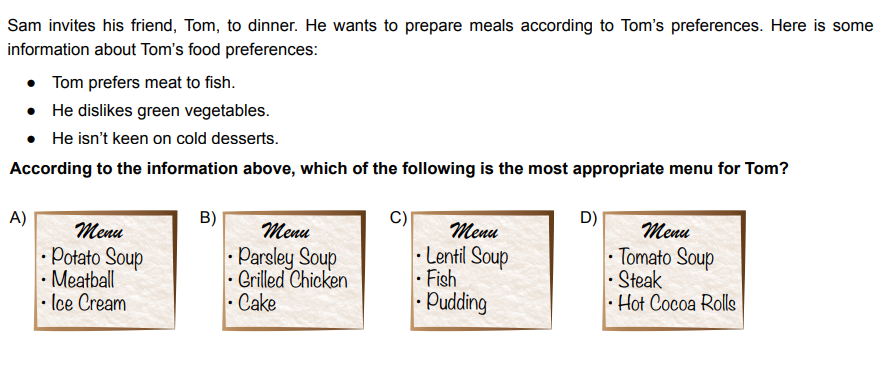 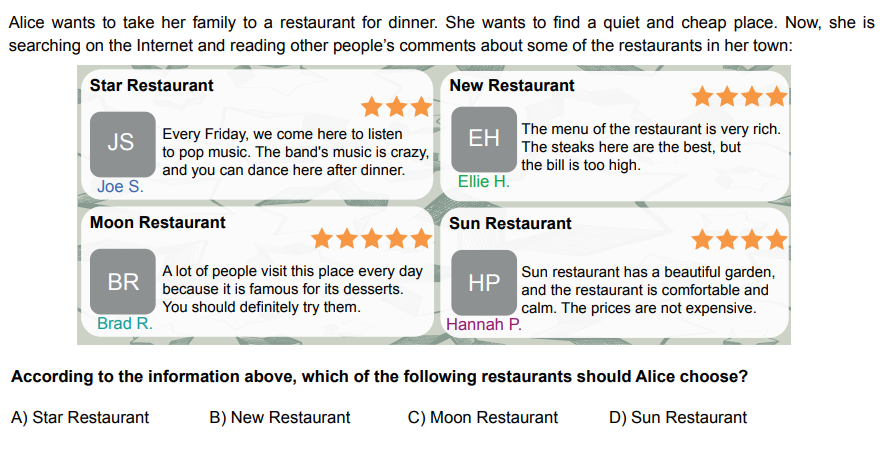 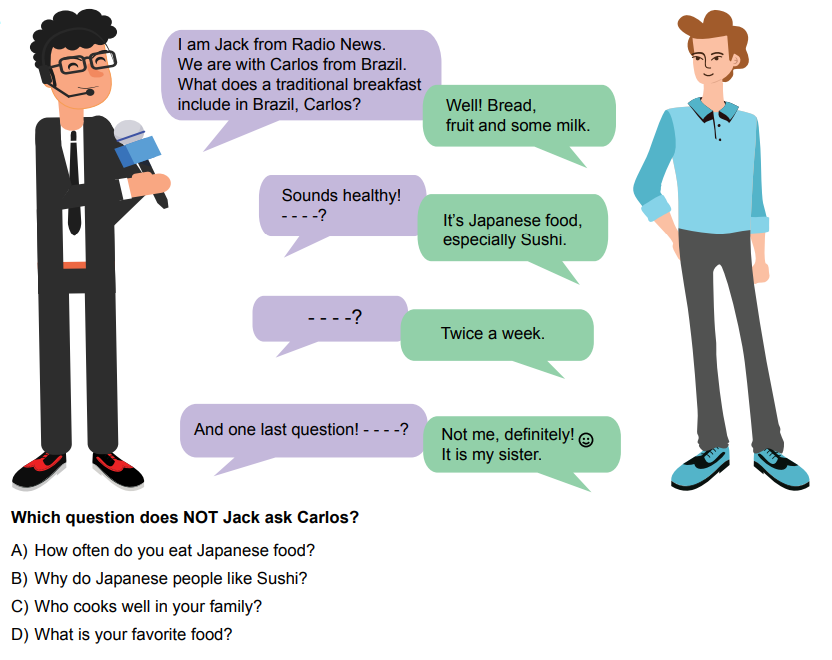 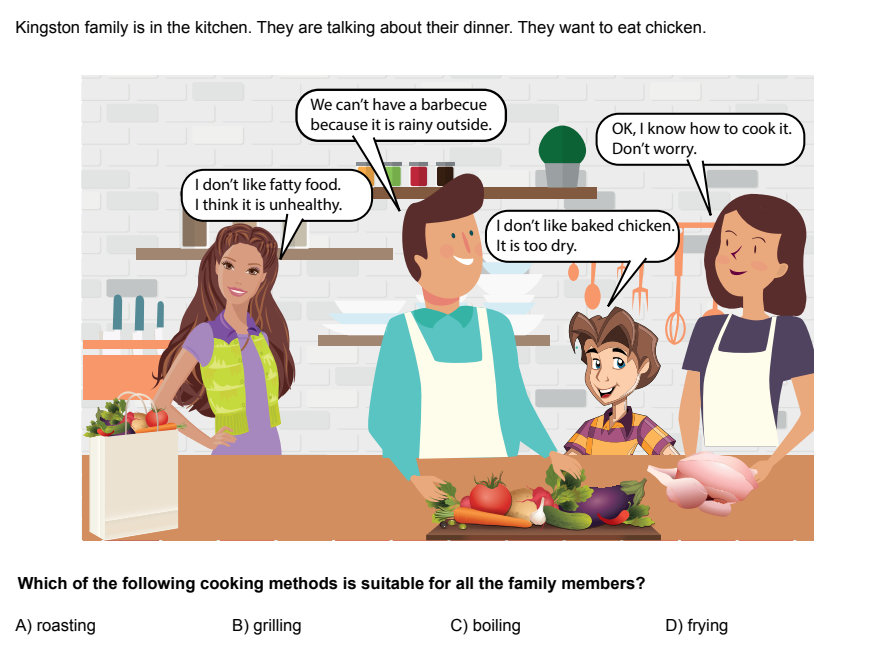 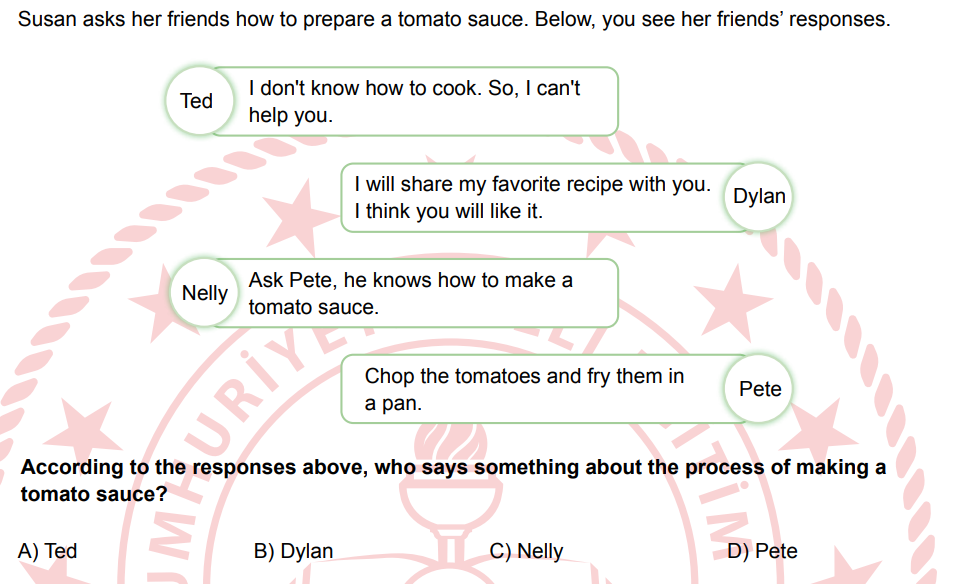 2023 LGS
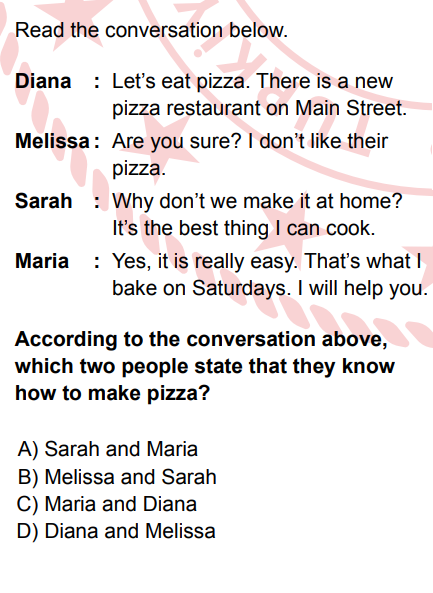 2023 LGS
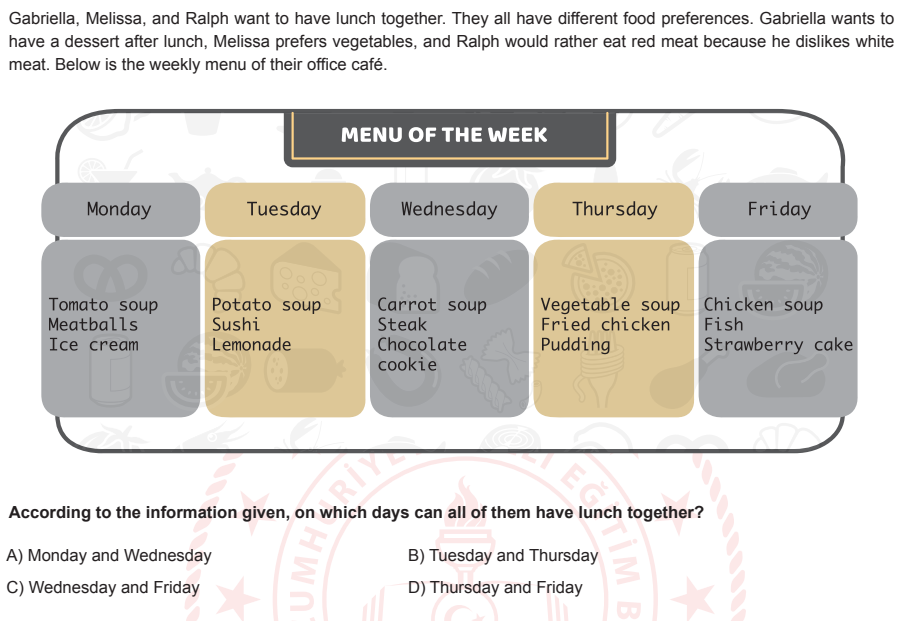 2023 MART ÖRNEK SORUSU
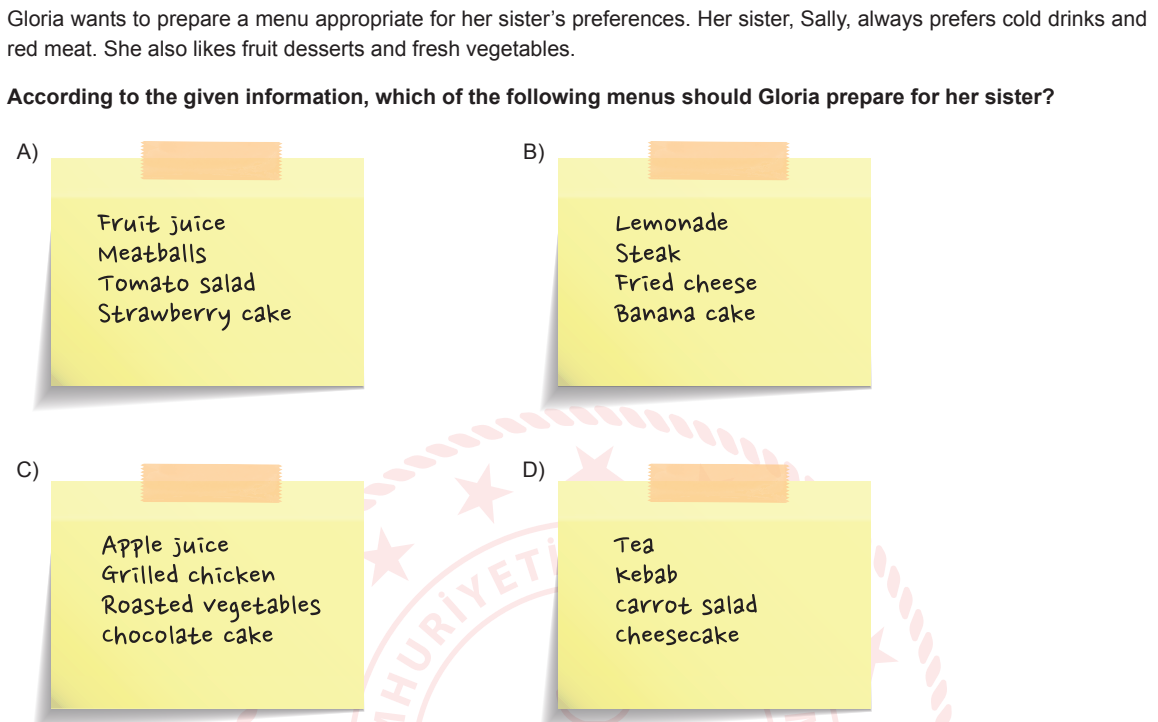 2023 NİSAN ÖRNEK SORUSU
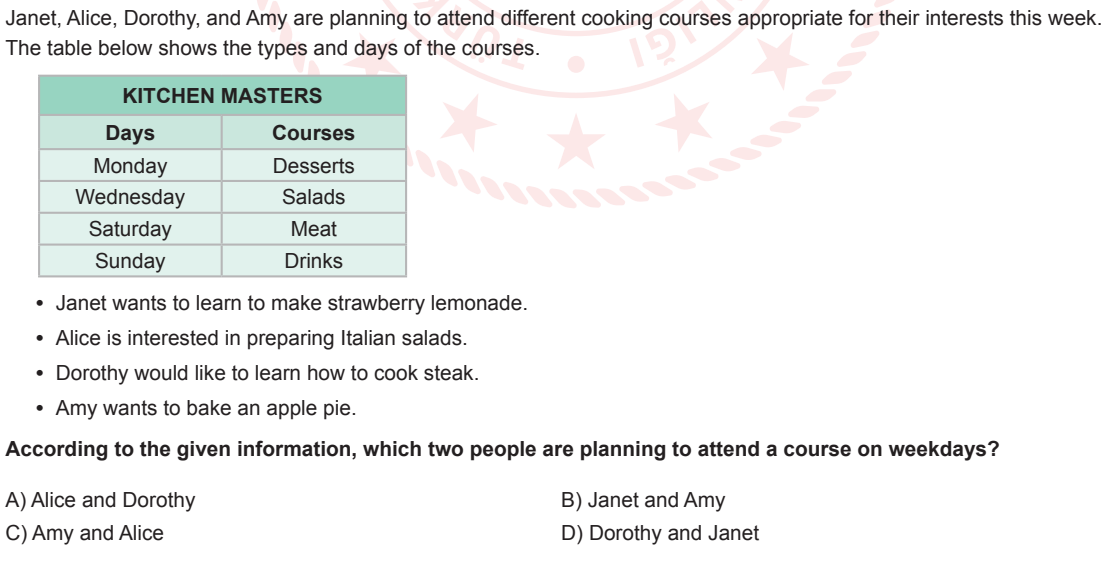 2023 MAYIS ÖRNEK SORUSU
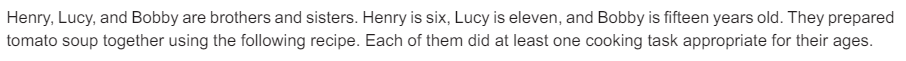 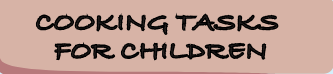 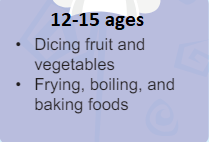 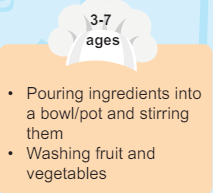 3-7 ages
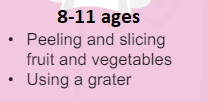 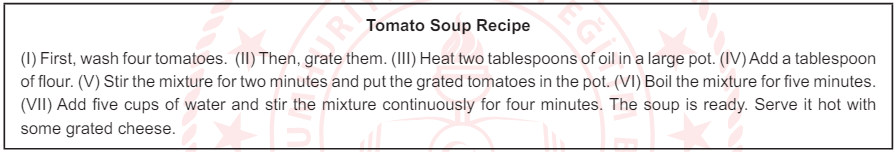 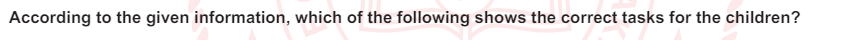 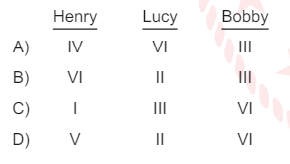 2024 ŞUBAT ÖRNEK SORUSU
UNIT 4: 
ON THE PHONE
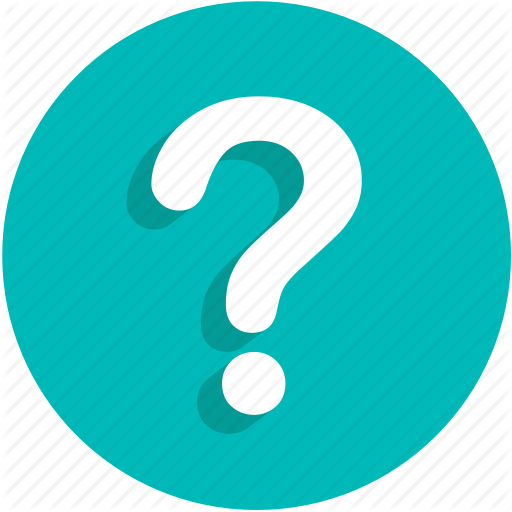 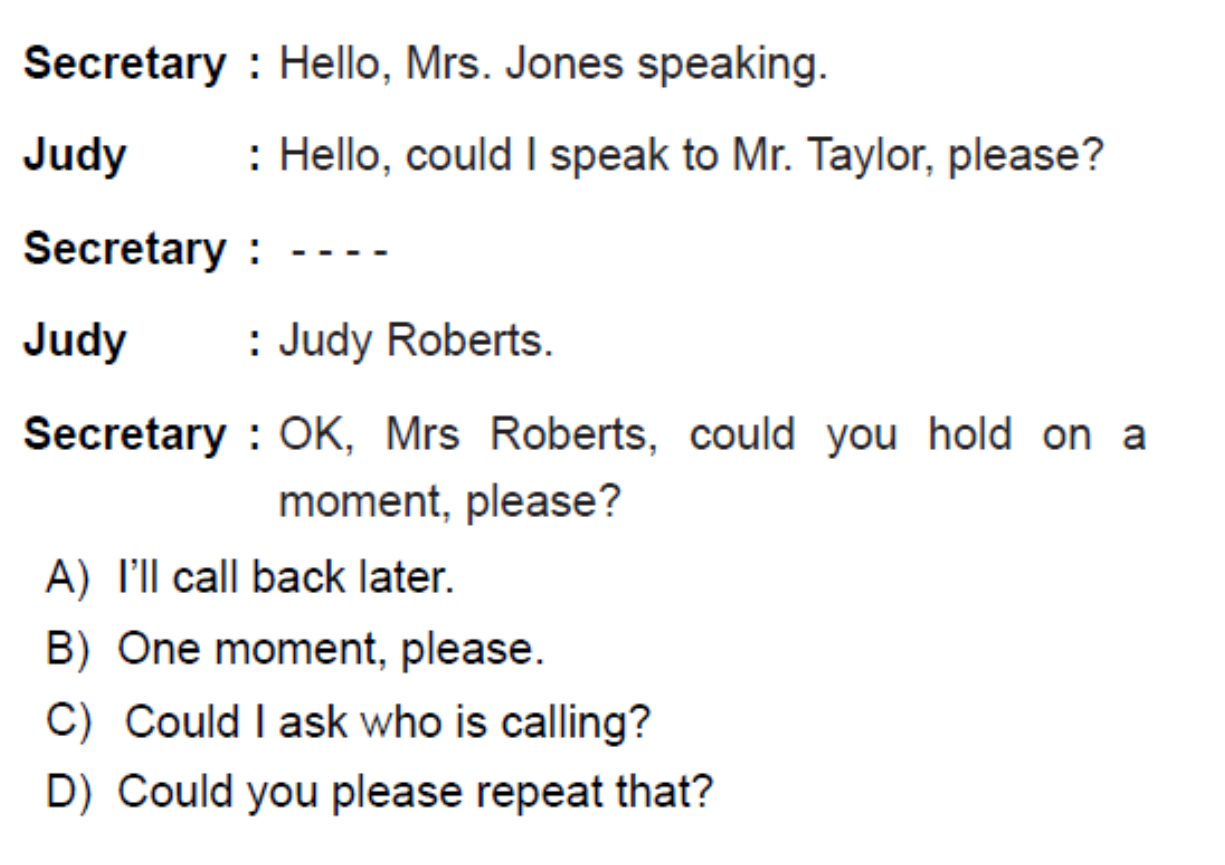 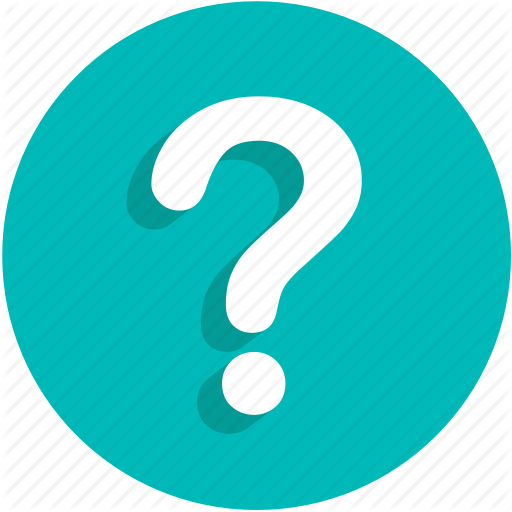 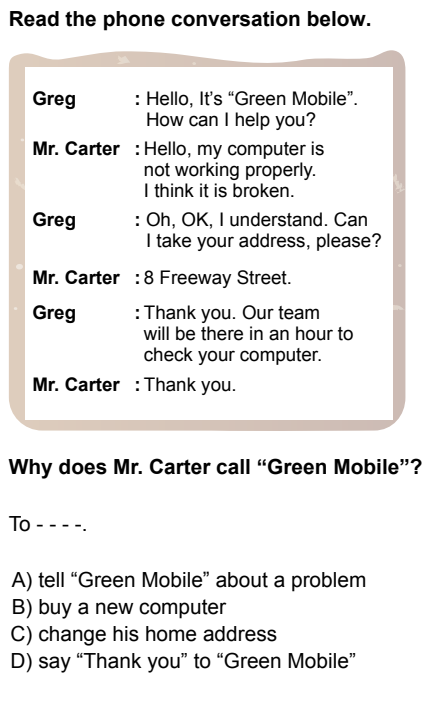 2020
LGS
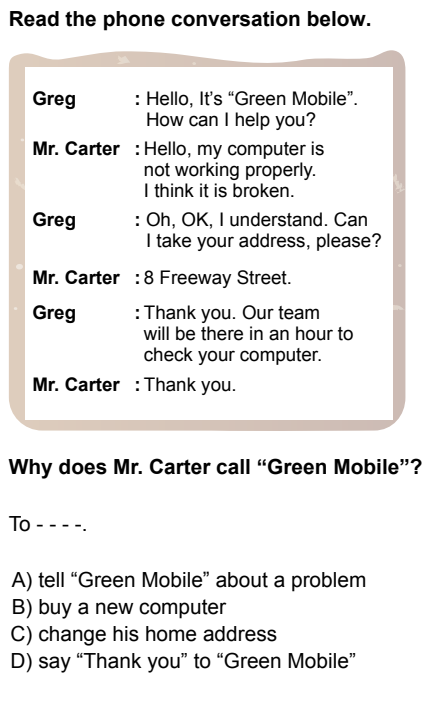 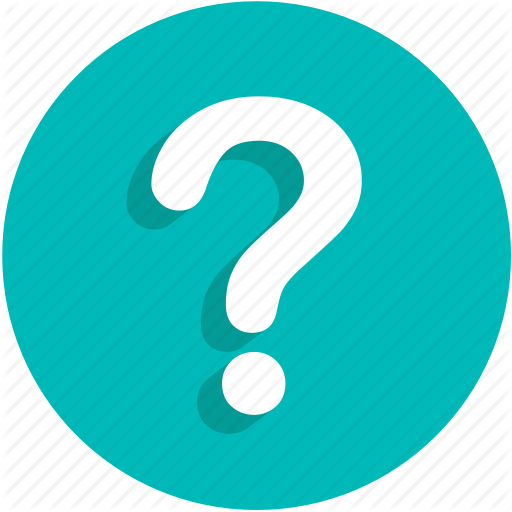 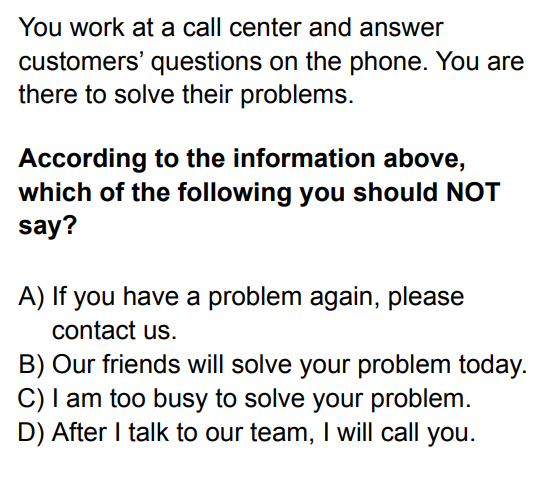 2020
LGS
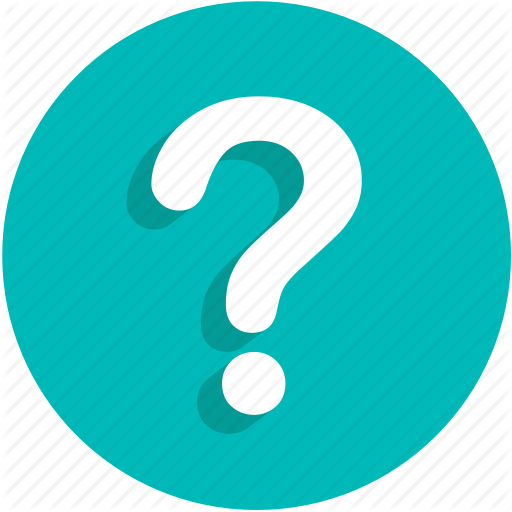 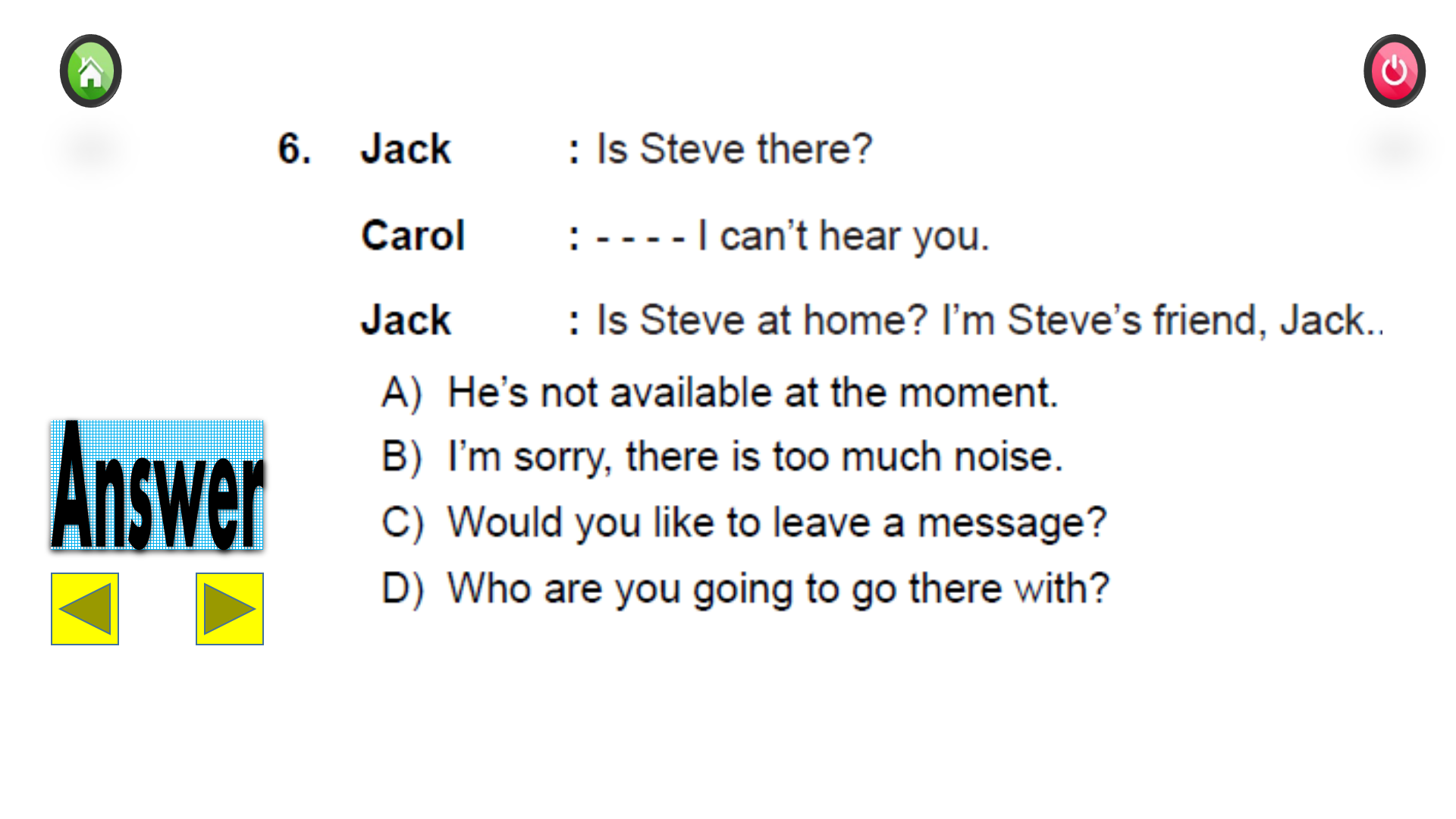 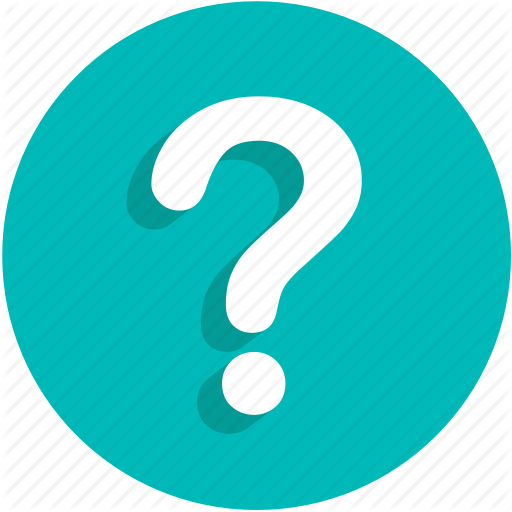 2021
LGS
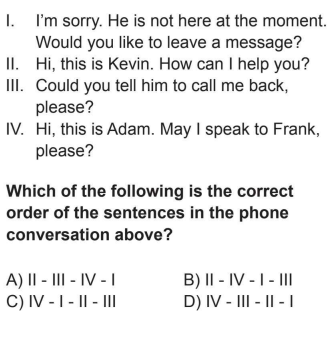 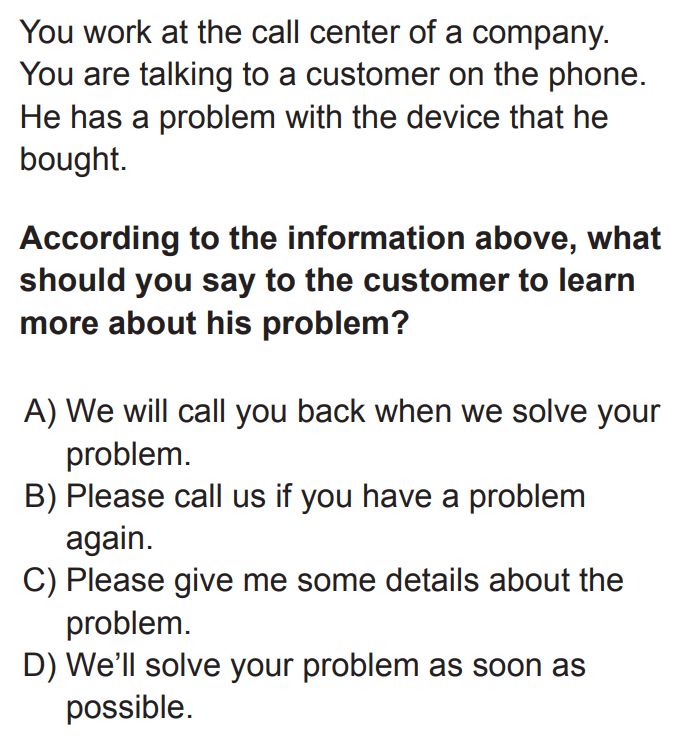 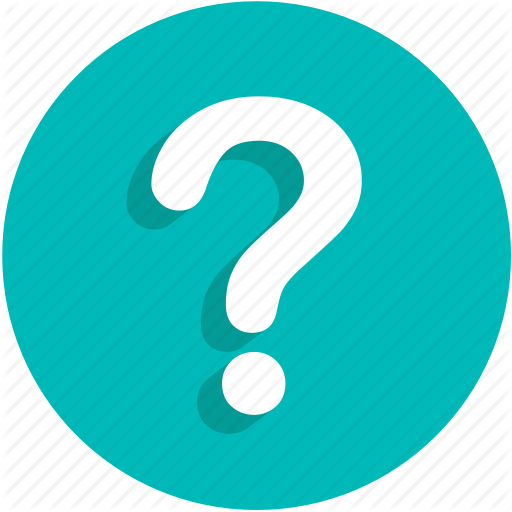 2022
LGS
2023
LGS
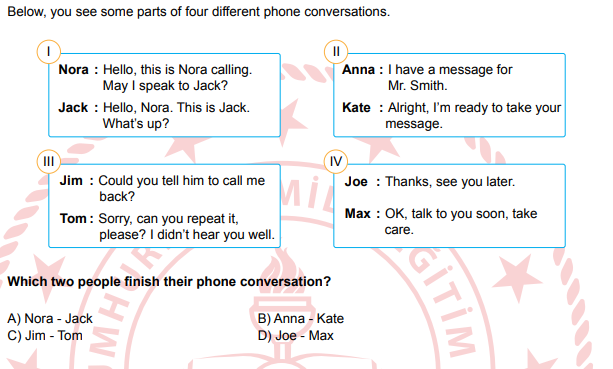 2023
LGS
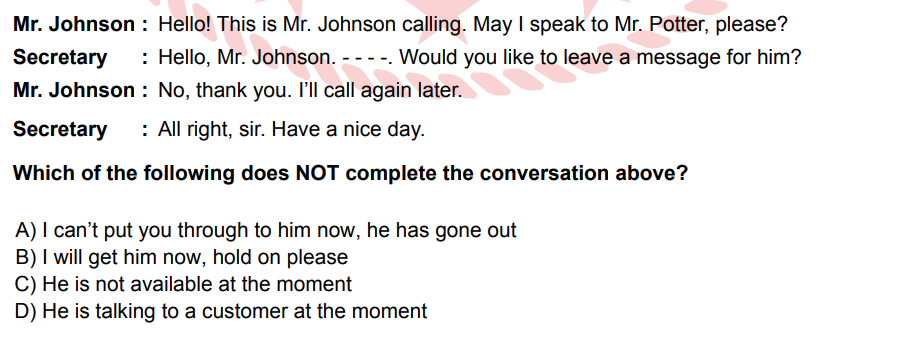 UNIT 5: 
The Internet
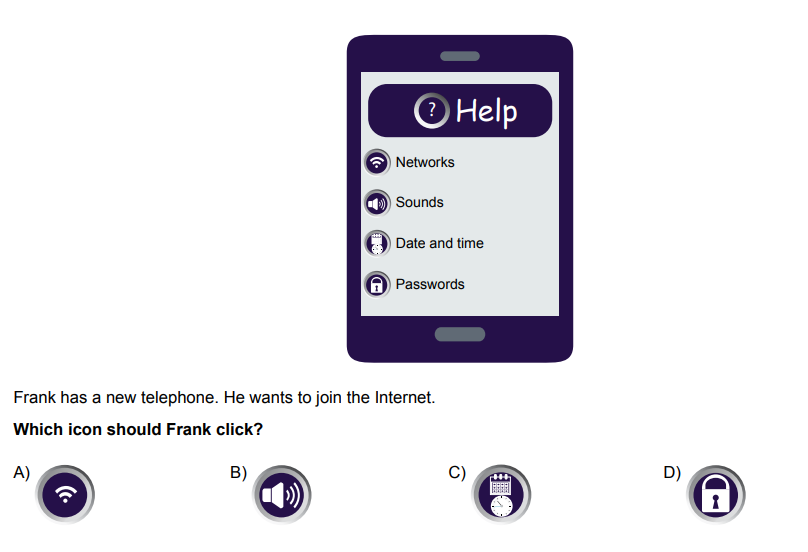 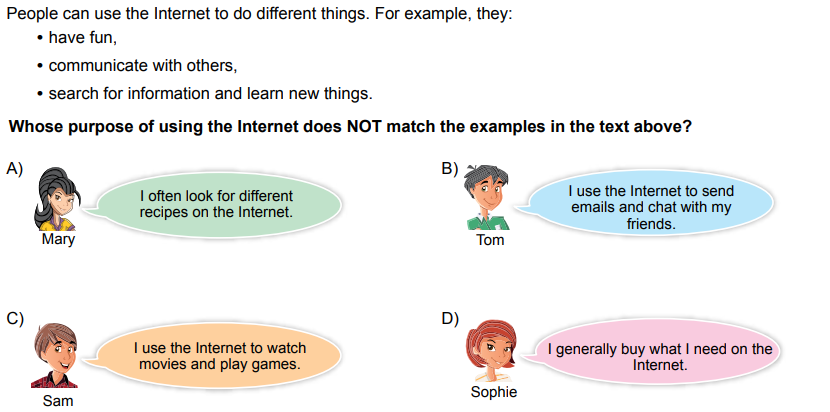 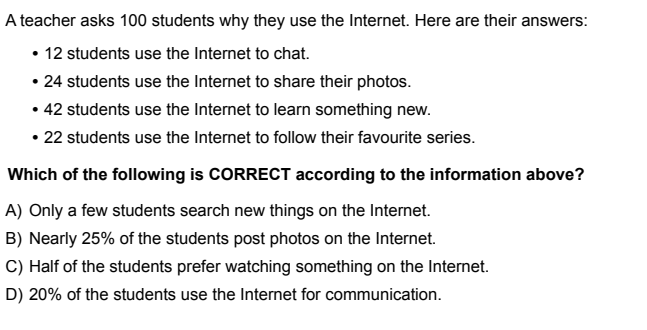 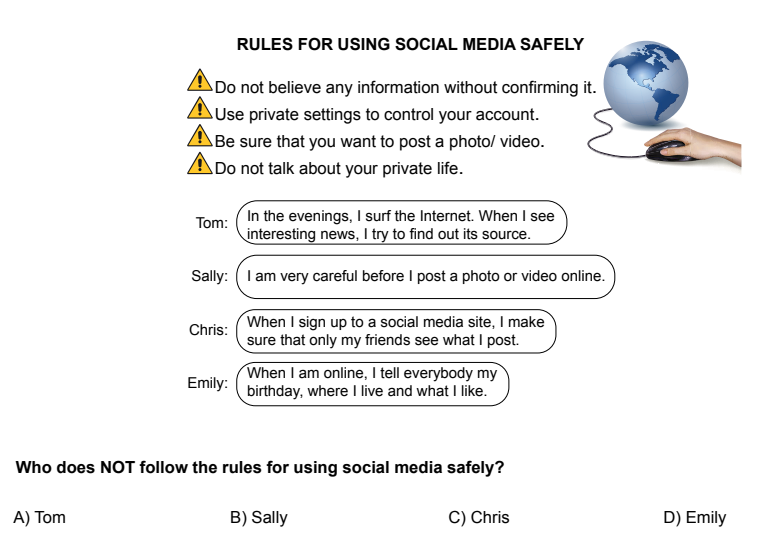 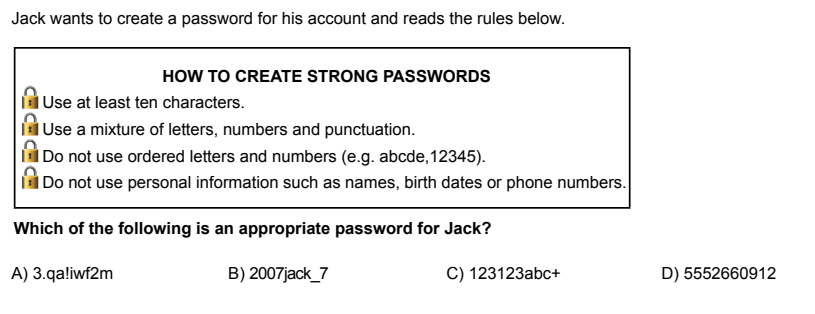 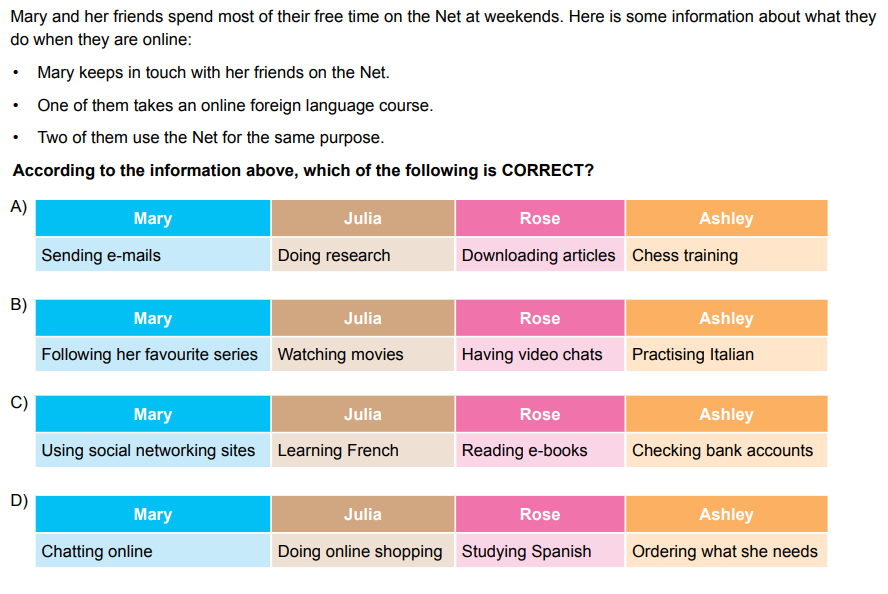 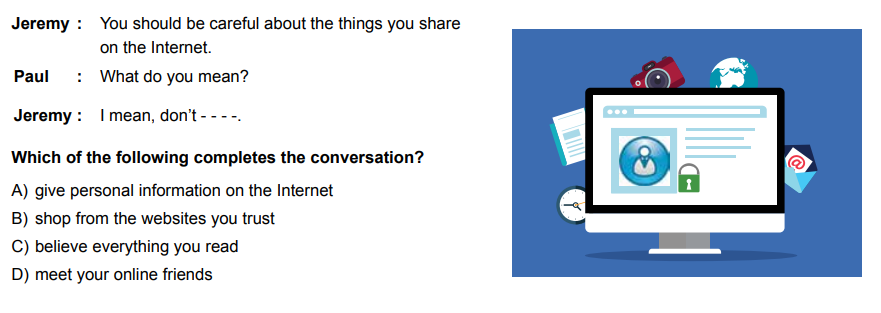 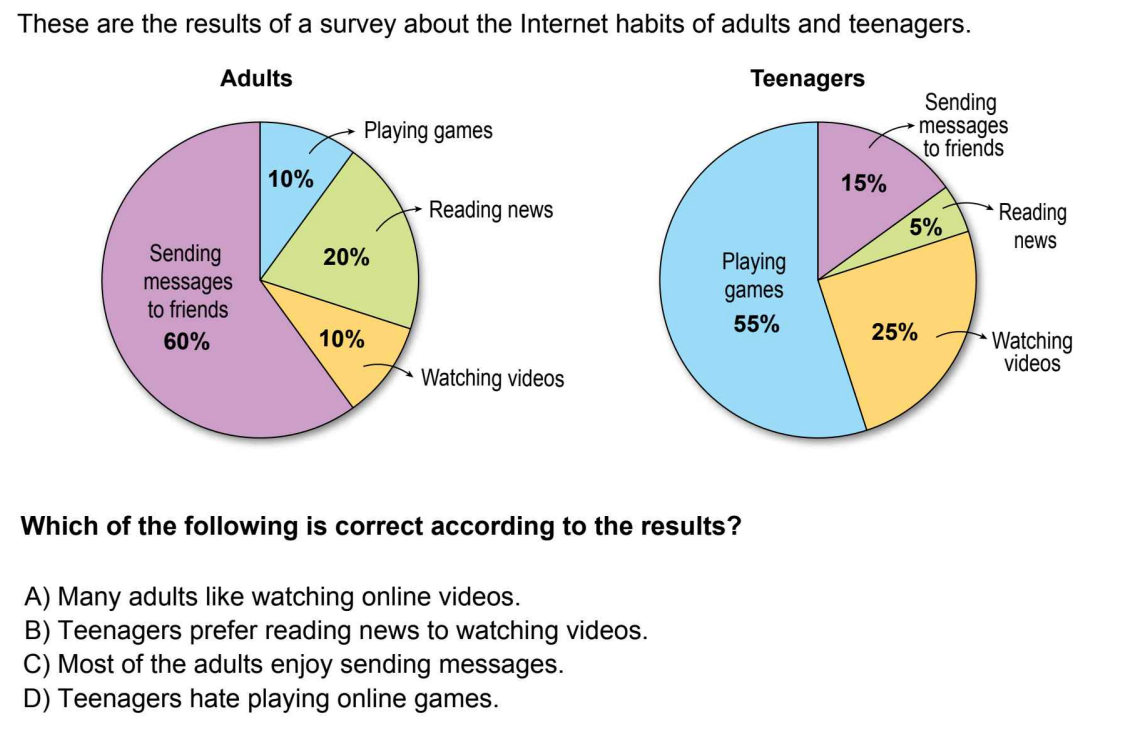 2020 LGS
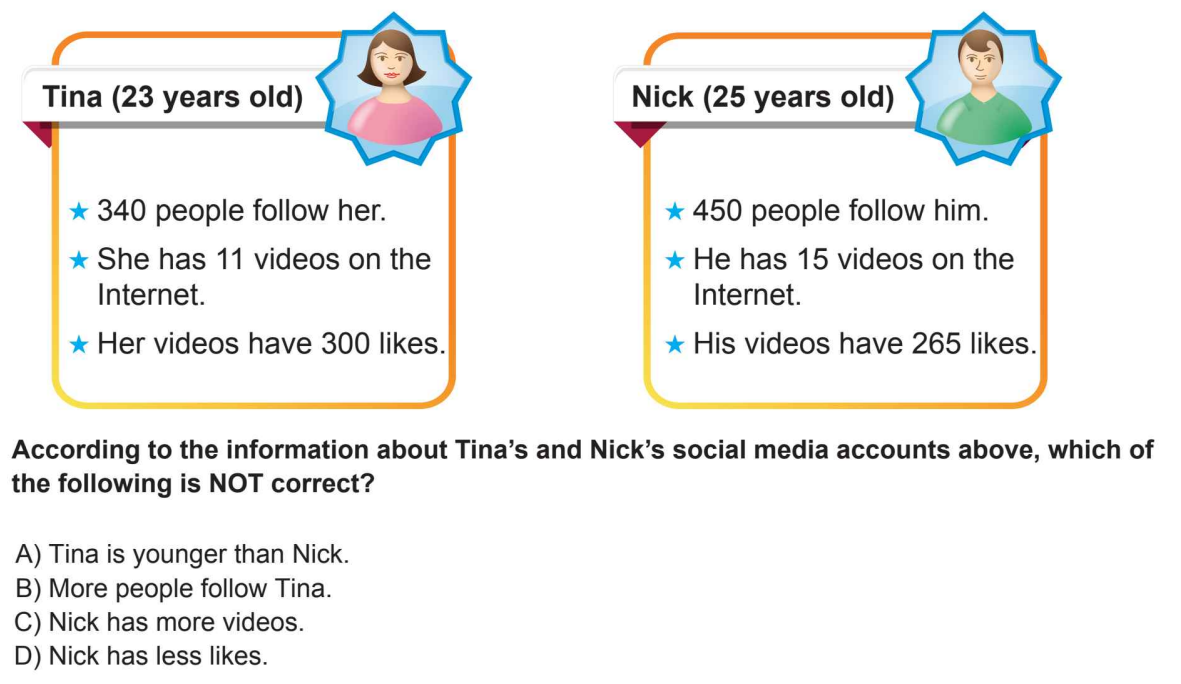 2021 LGS
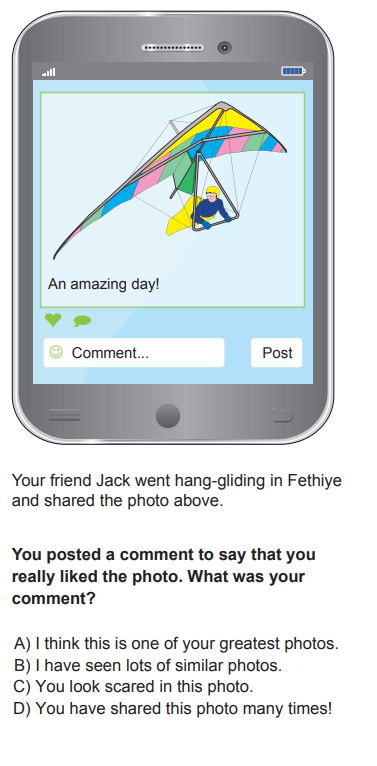 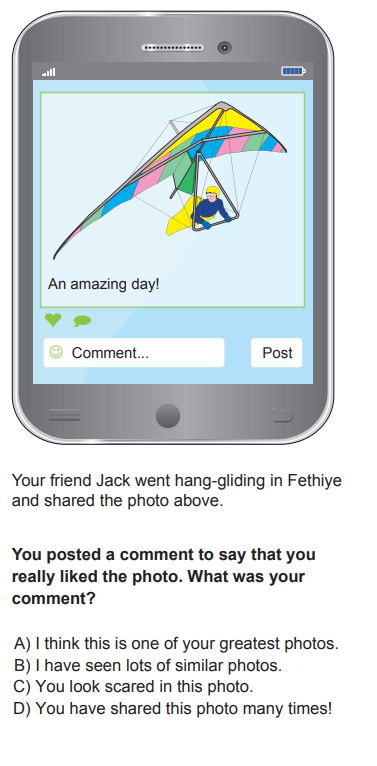 2022 LGS
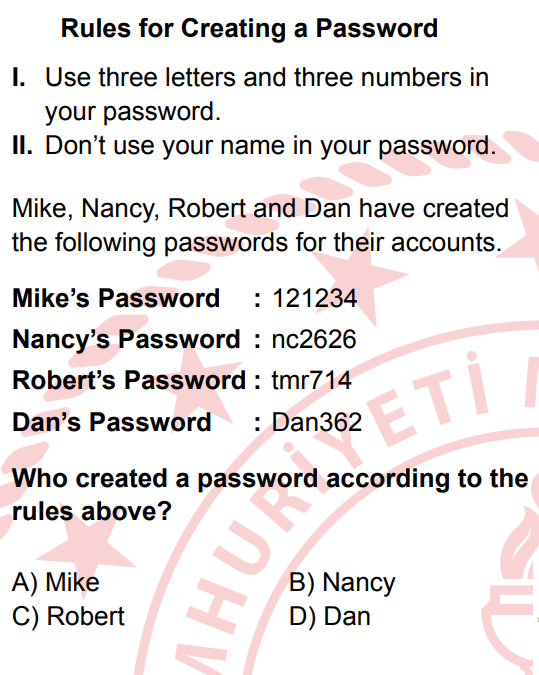 2023 LGS
2023 LGS
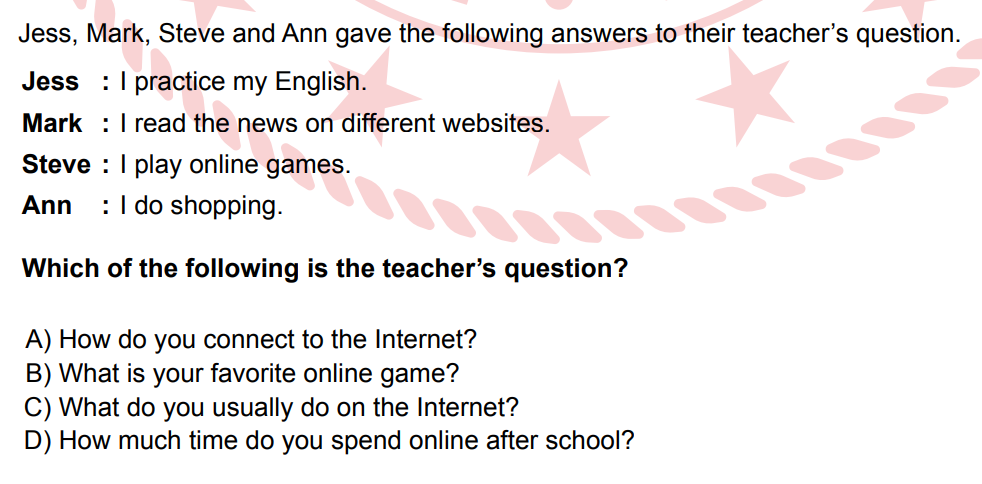 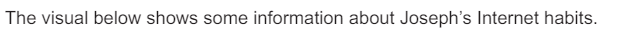 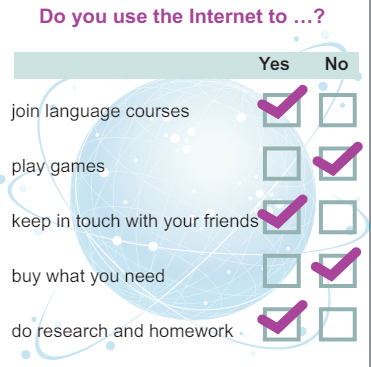 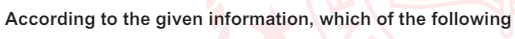 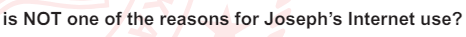 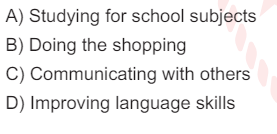 2024 NİSAN
ÖRNEK SORUSU
UNIT 6: 
ADVENTURES
2019 LGS
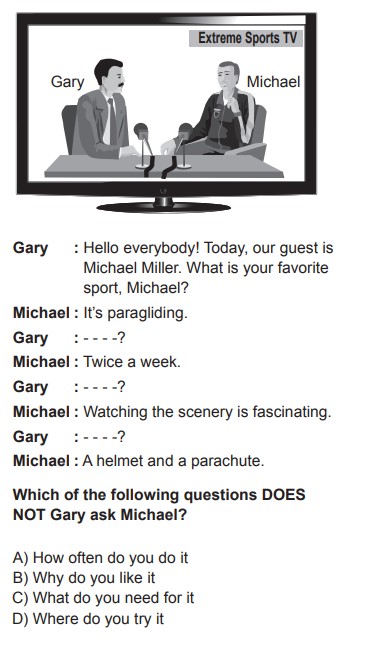 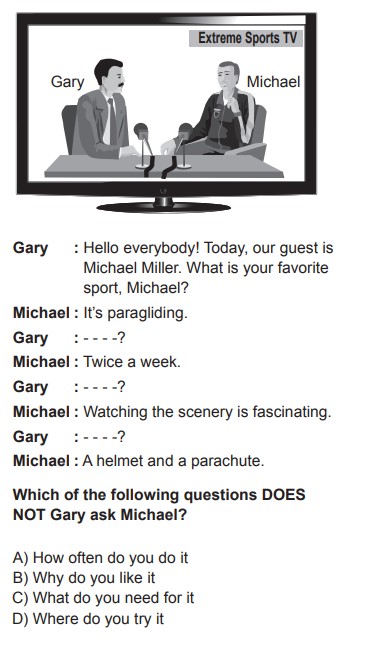 2021 LGS
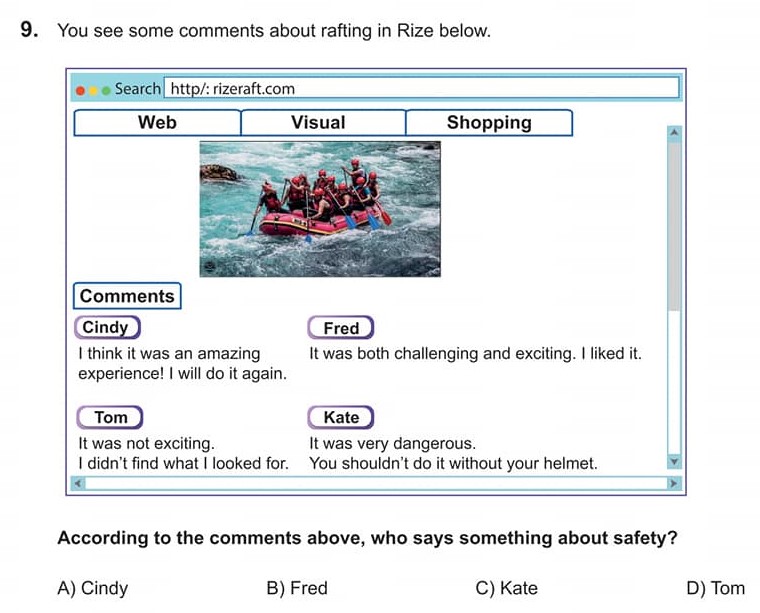 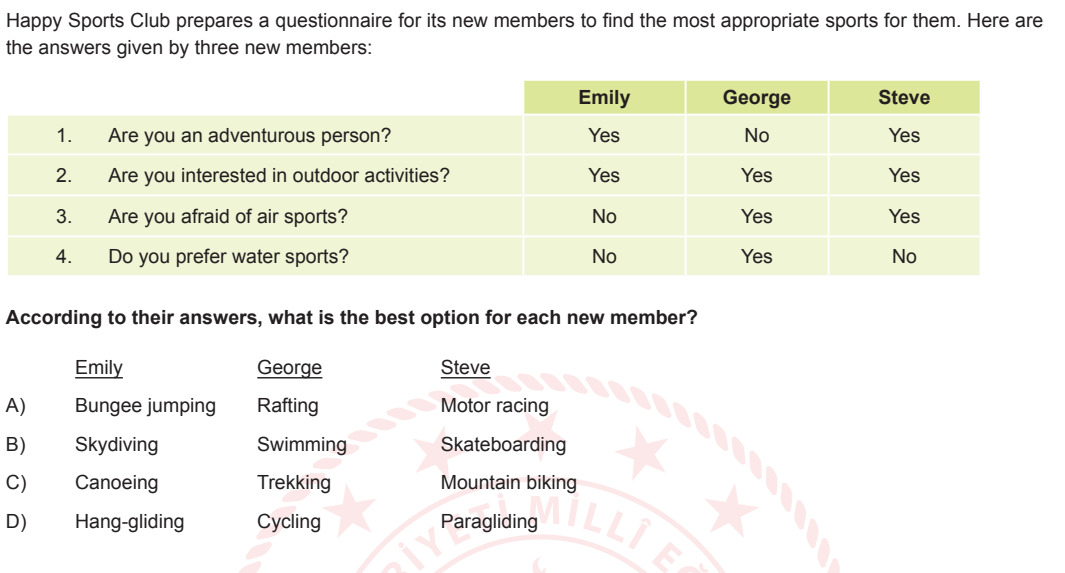 2022 NİSAN ÖRNEK SORU
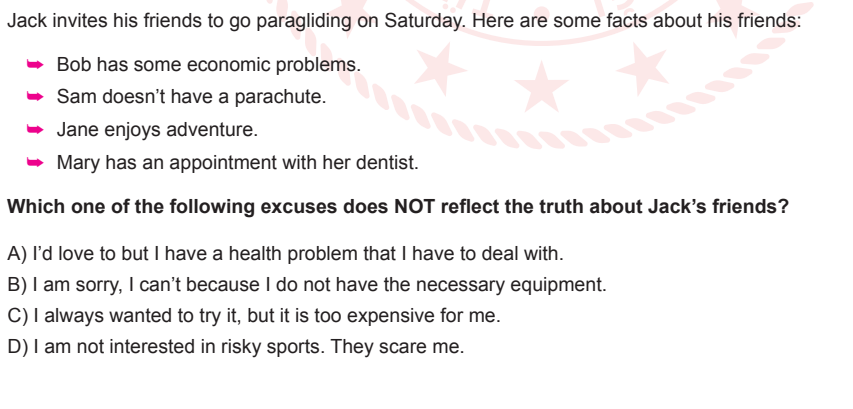 2022 NİSAN ÖRNEK SORU
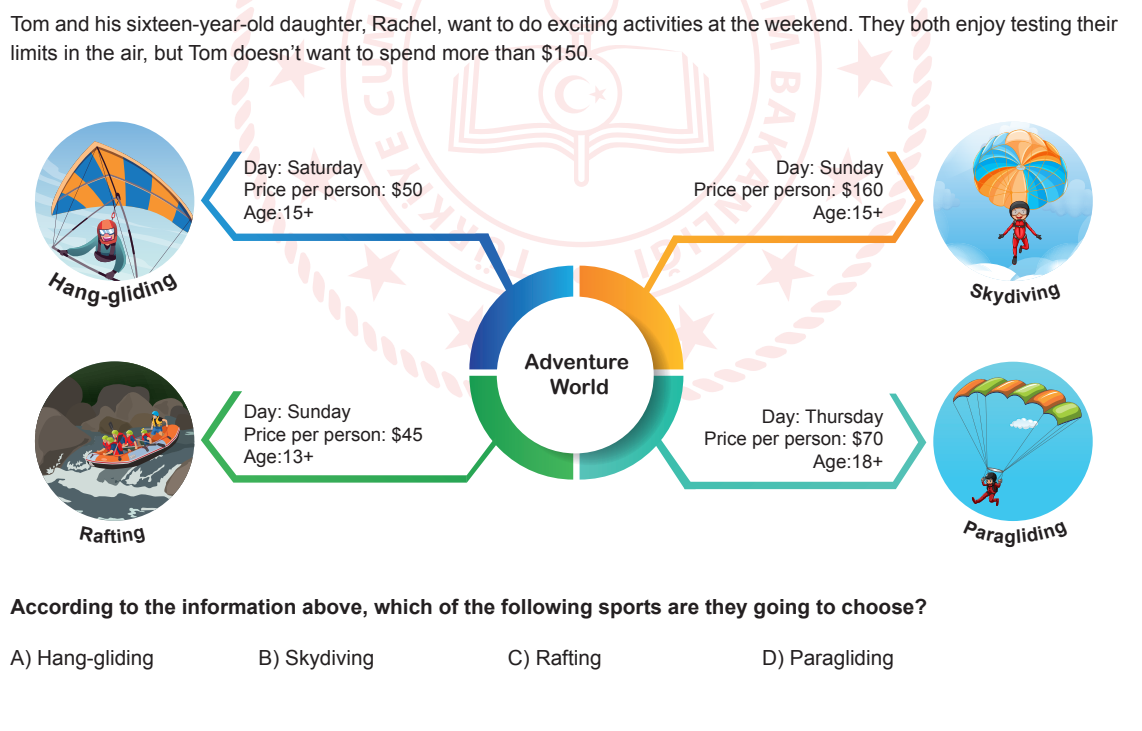 2022 MART ÖRNEK SORU
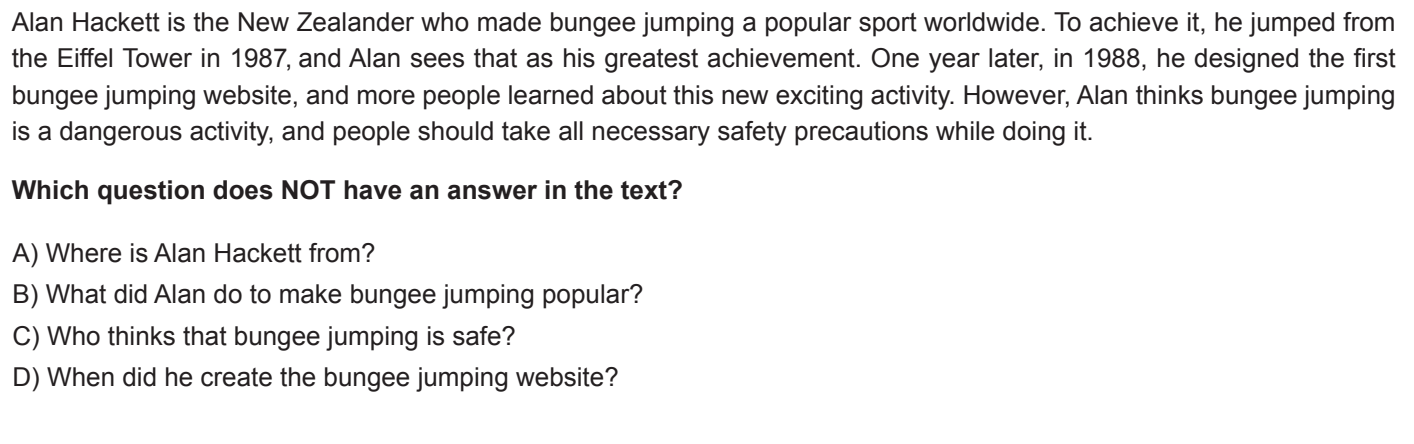 2022 MART ÖRNEK SORU
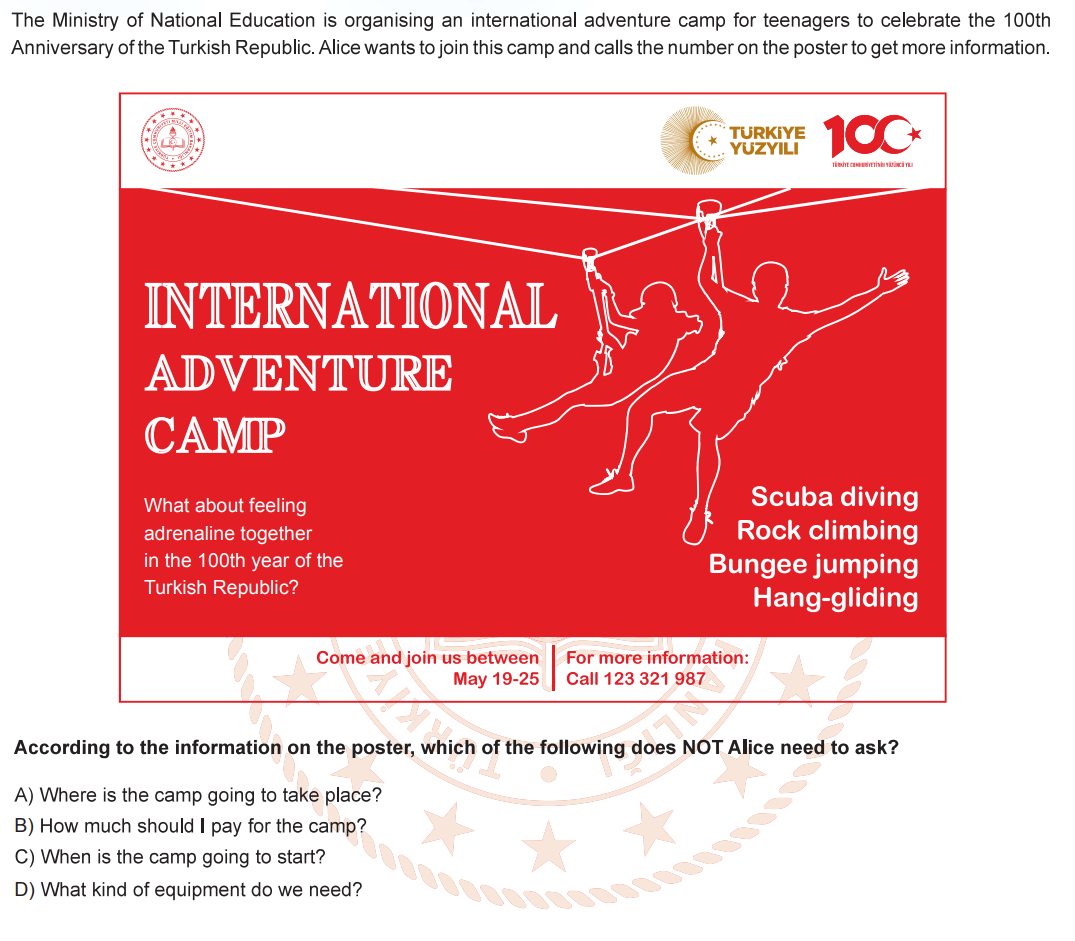 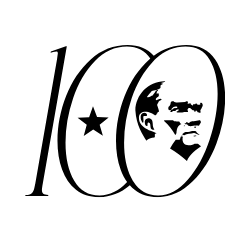 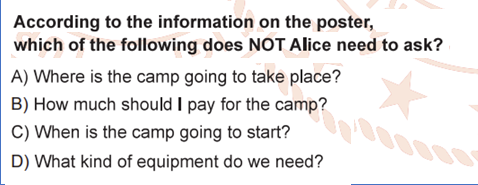 2024 ŞUBAT ÖRNEK SORU
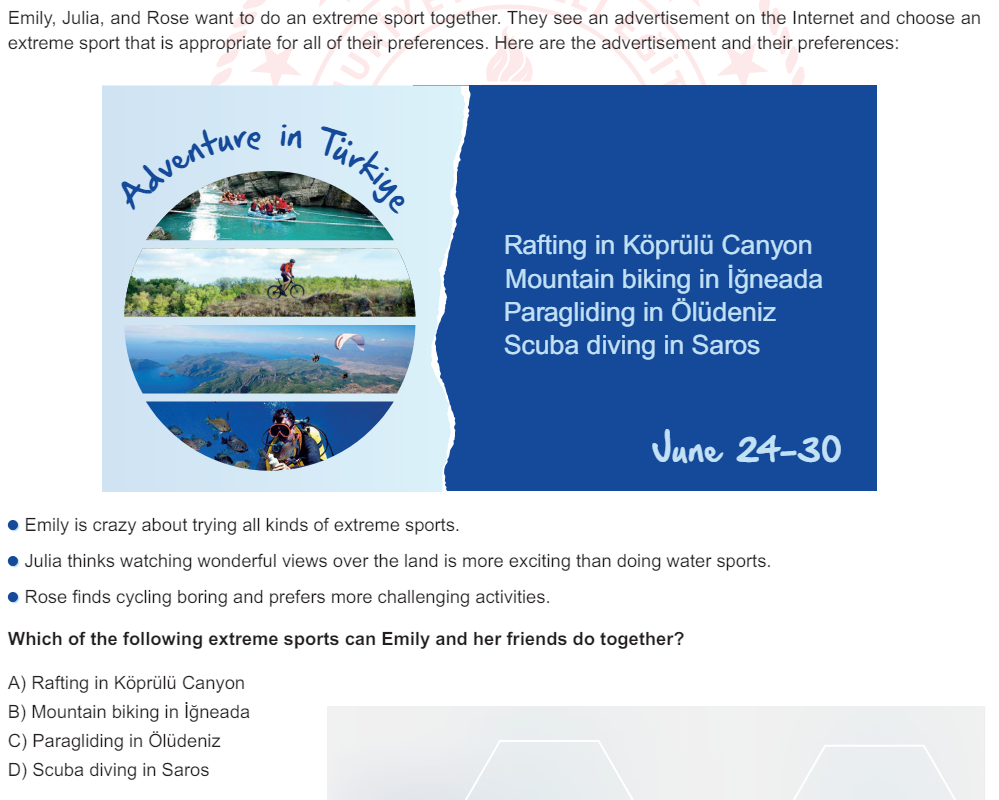 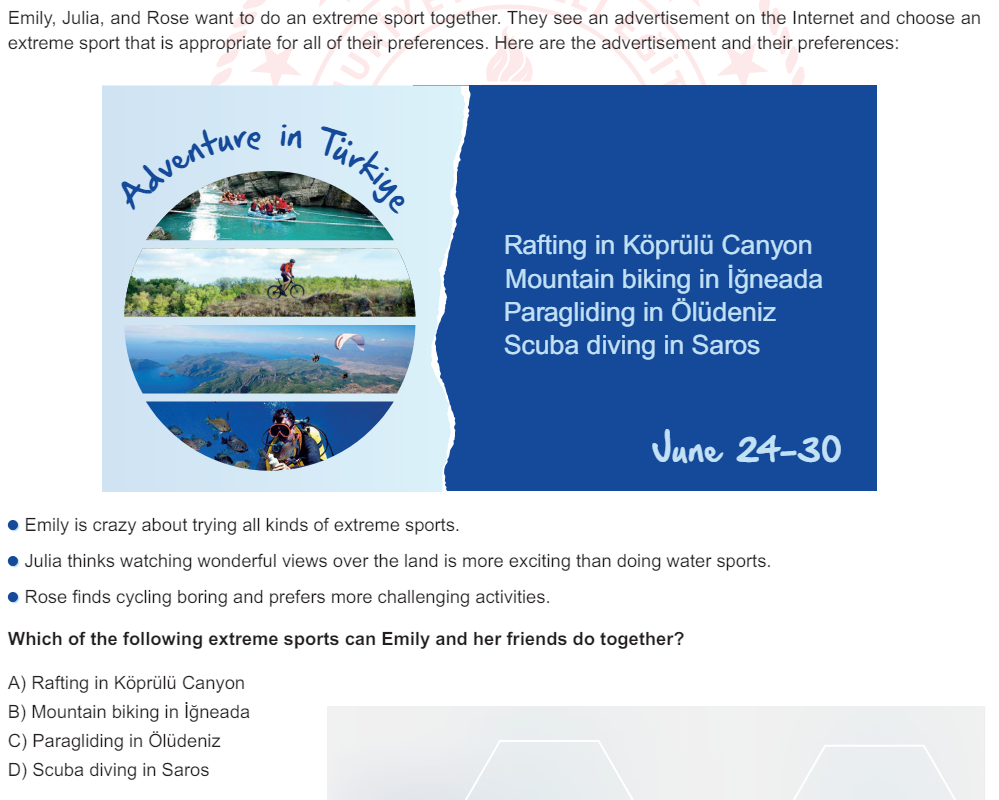 JUNE 24 - 30
2024 ŞUBAT ÖRNEK SORU
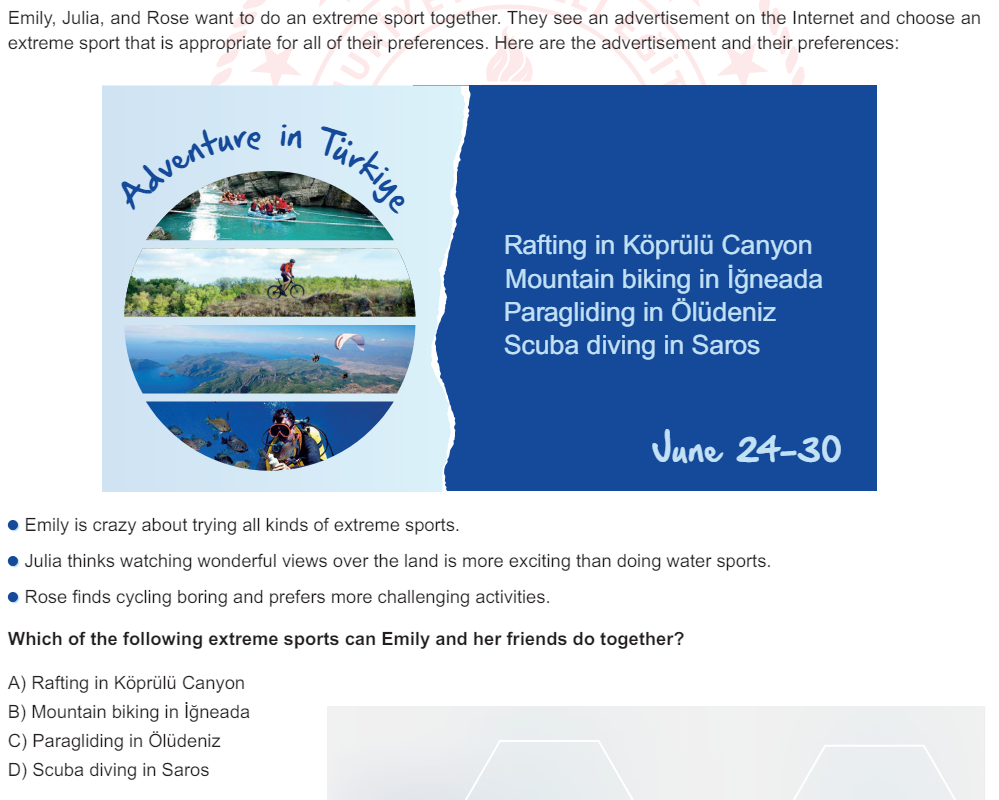 Yükseklerdeki muhteşem manzaraları seyretmek.
UNIT 7: 
TOURISM
2019 LGS
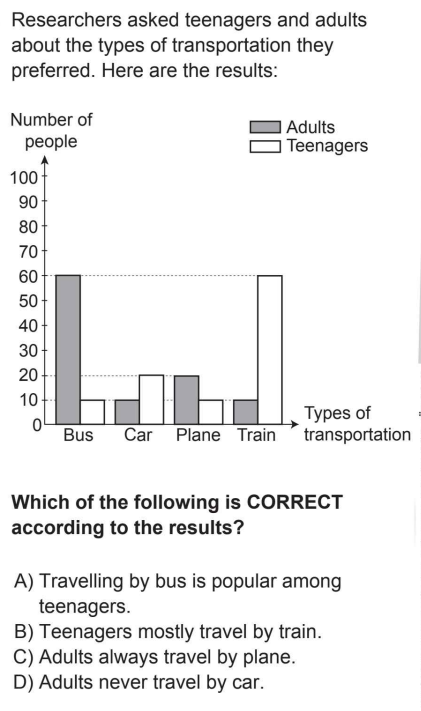 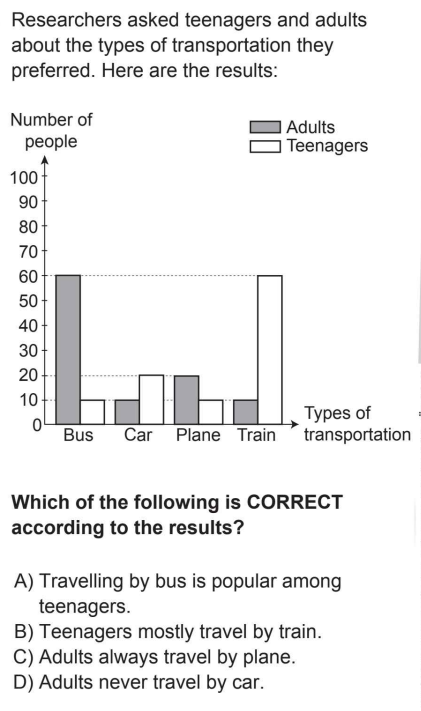 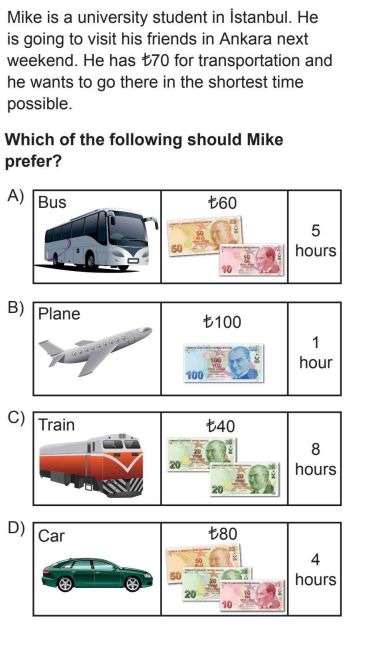 2021 LGS
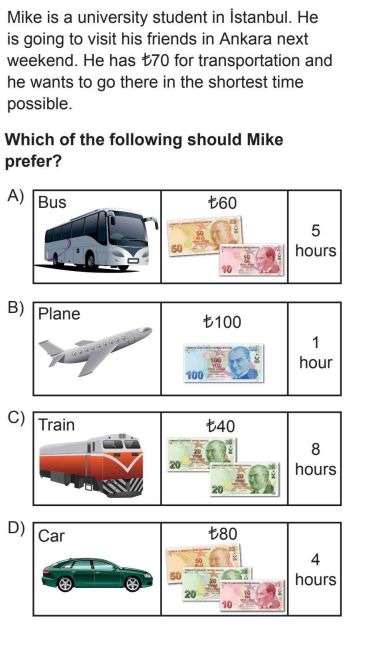 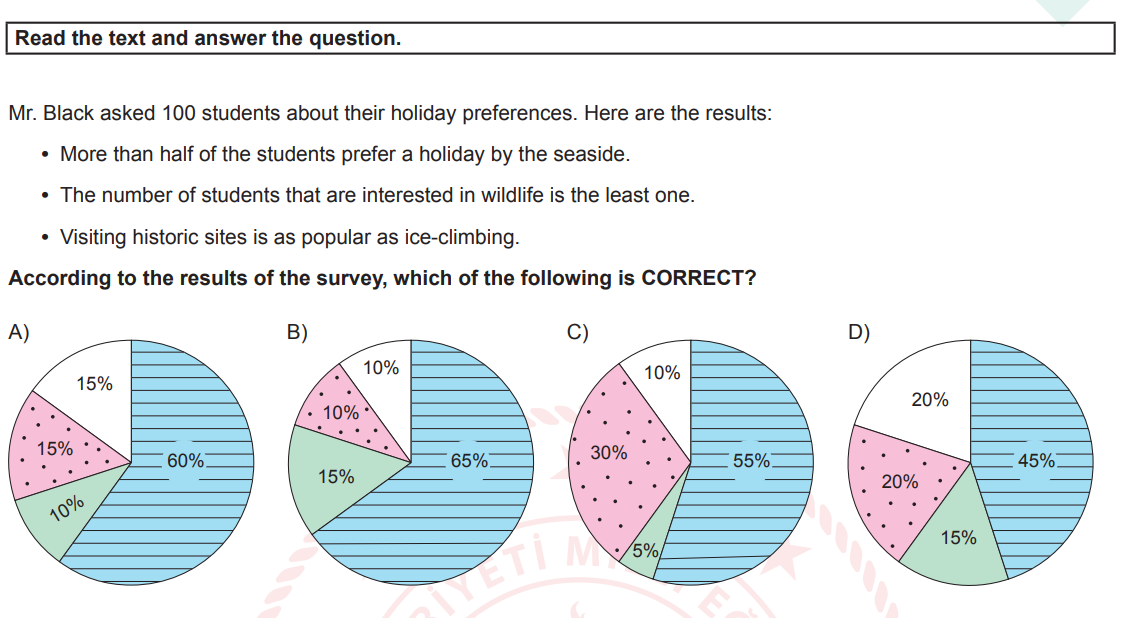 2021 NİSAN ÖRNEK SORU
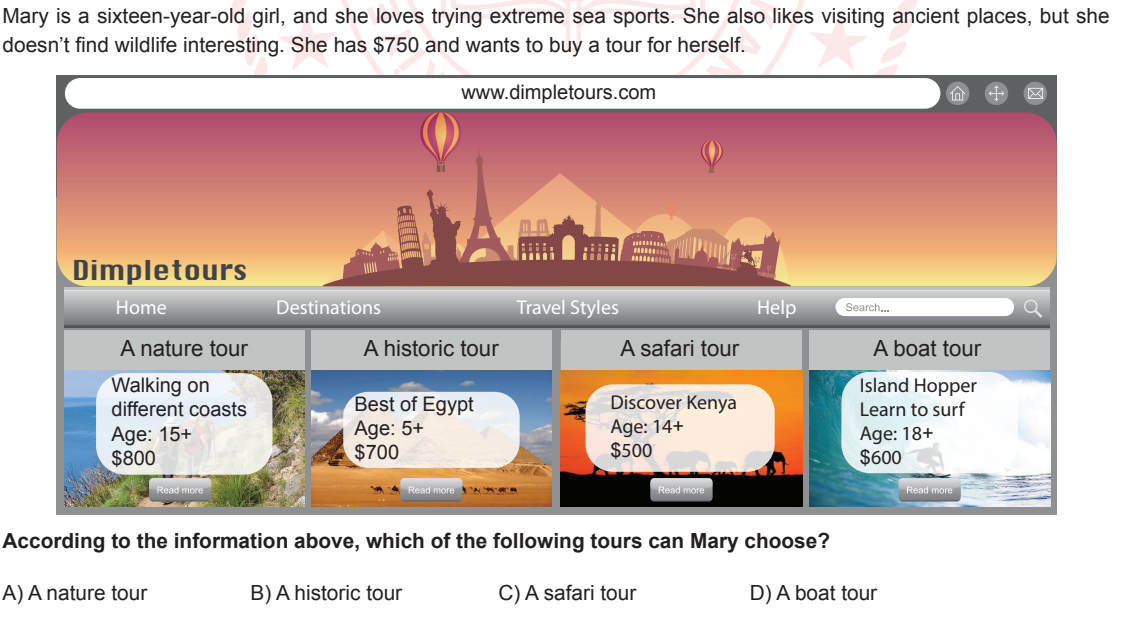 2021 MAYIS ÖRNEK SORU
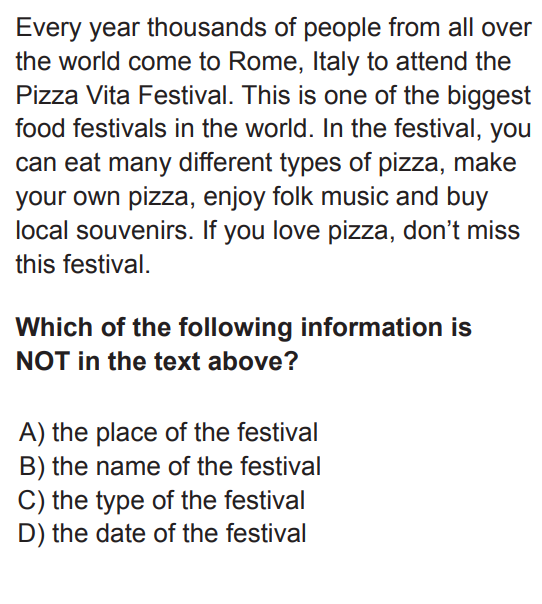 2022 LGS
2022 NİSAN ÖRNEK SORU
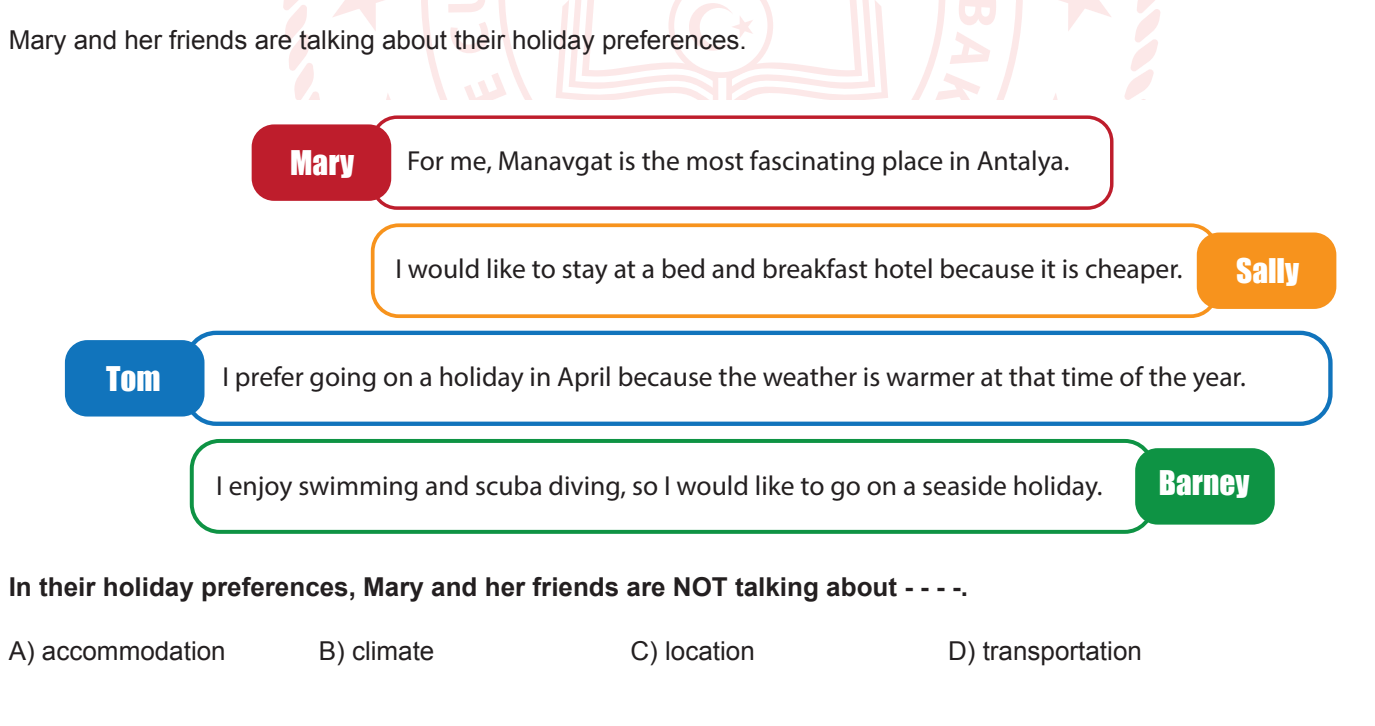 2022 MAYIS ÖRNEK SORU
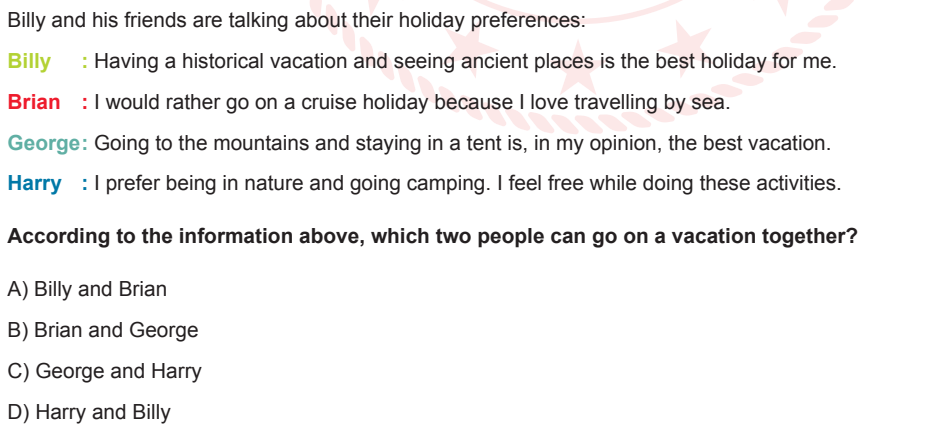 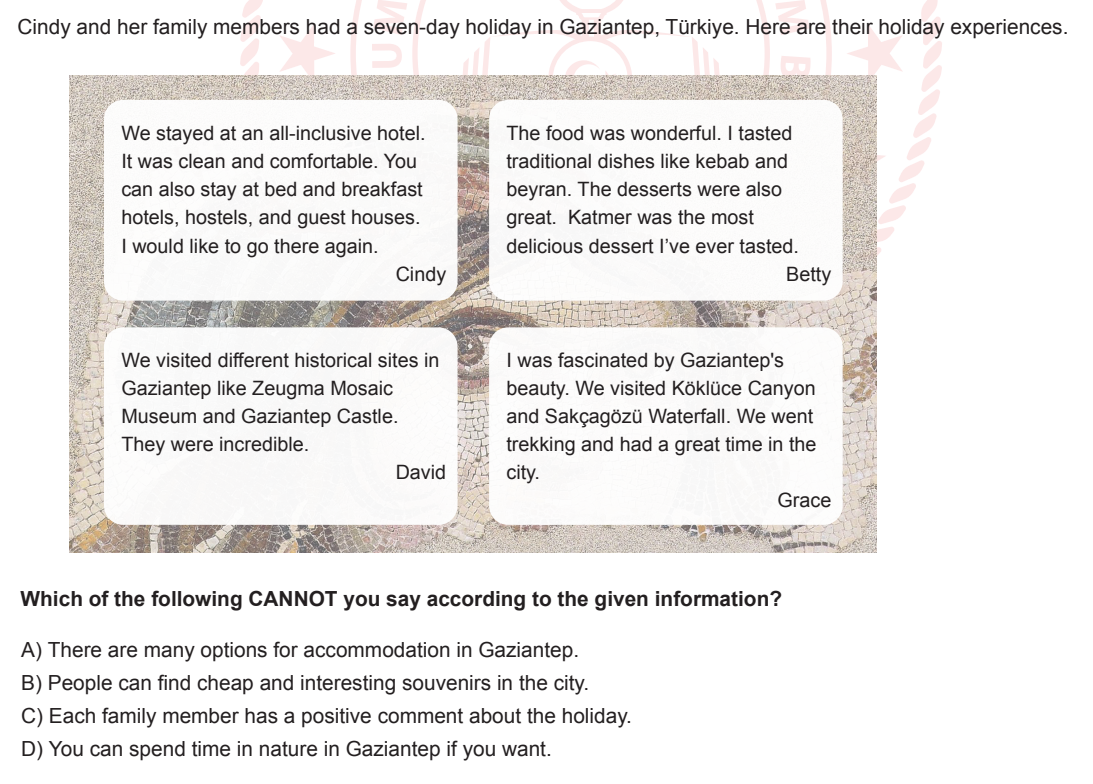 2024 2. DÖNEM ÖRNEK SORU
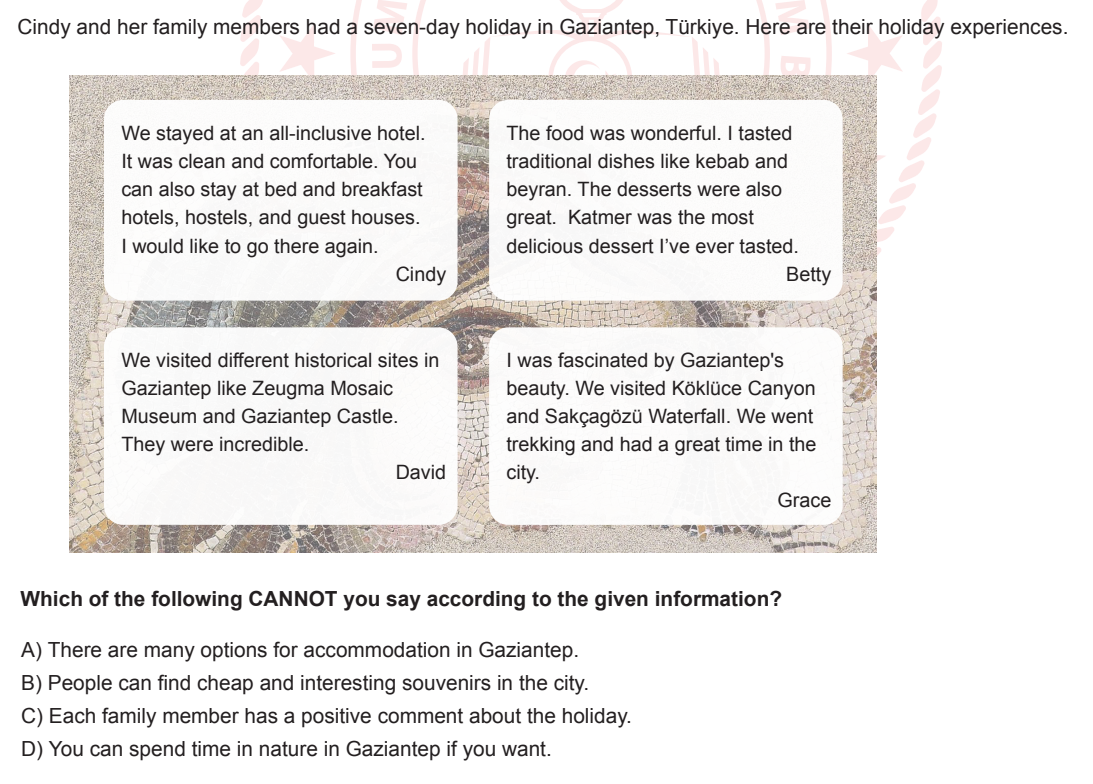 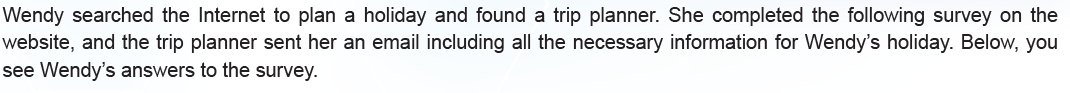 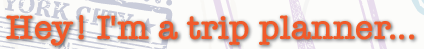 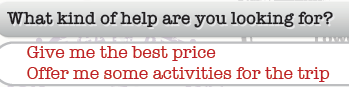 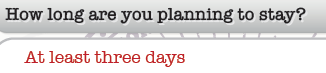 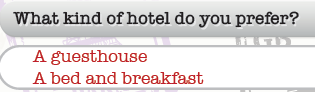 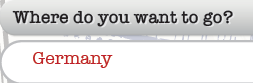 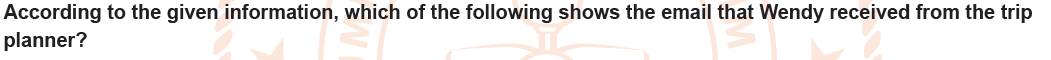 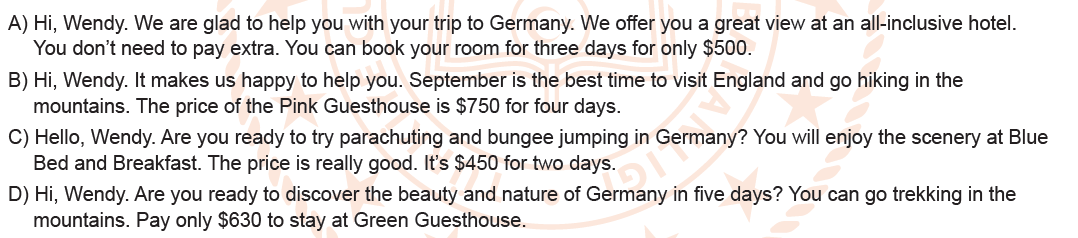 UNIT 8: 
CHORES
2019 LGS
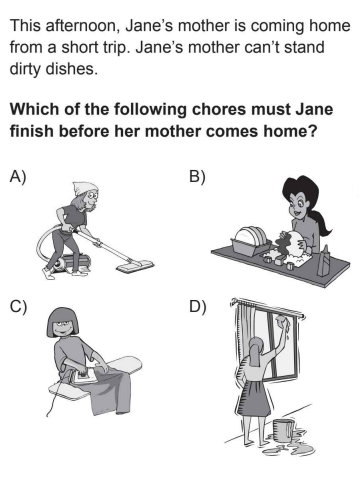 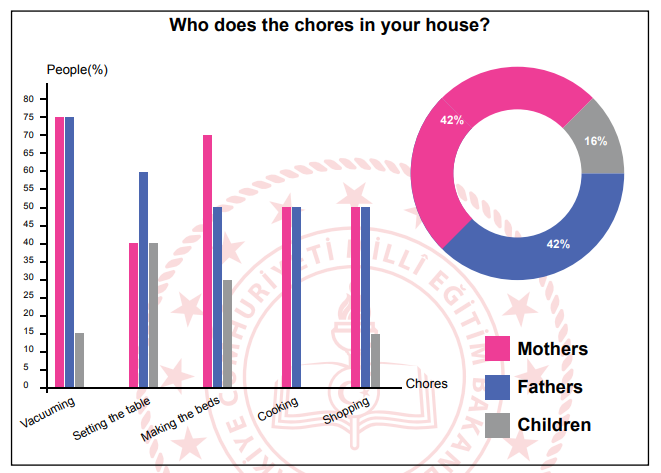 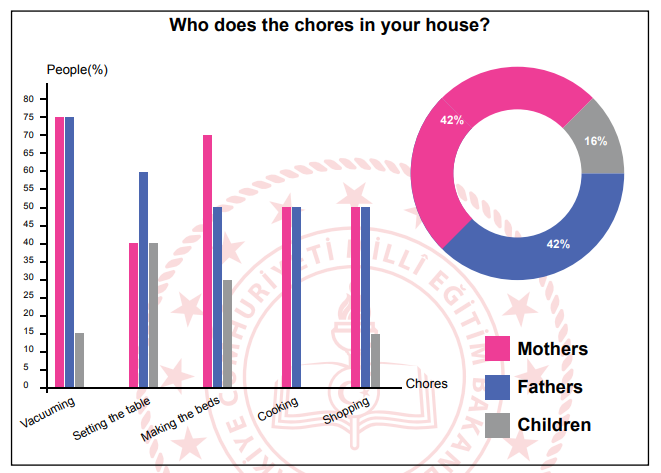 2019 MAYIS ÖRNEK SORU
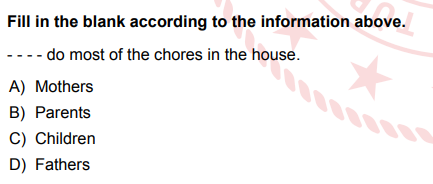 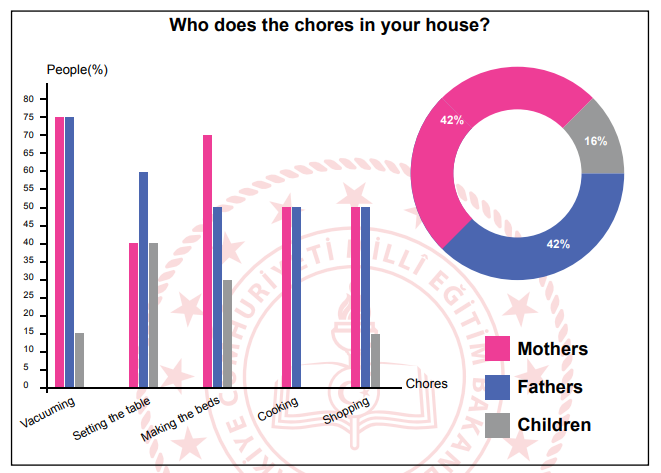 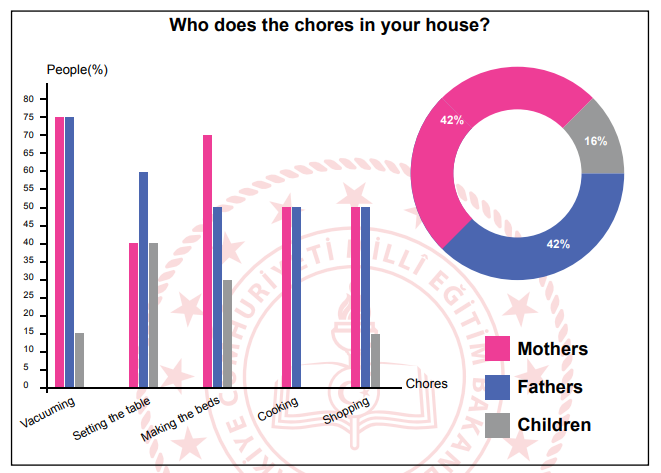 2019 MAYIS ÖRNEK SORU
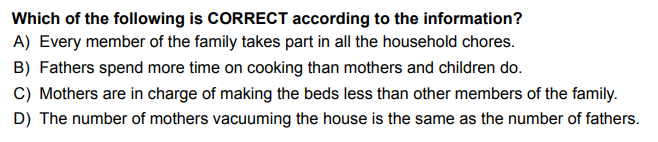 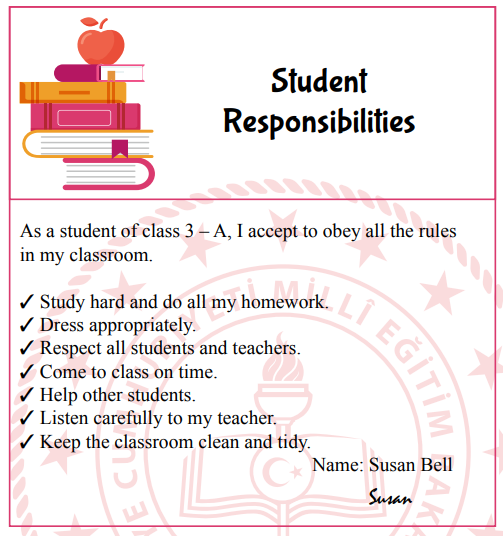 2019 MAYIS ÖRNEK SORU
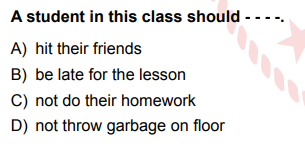 2021 MAYIS ÖRNEK SORU
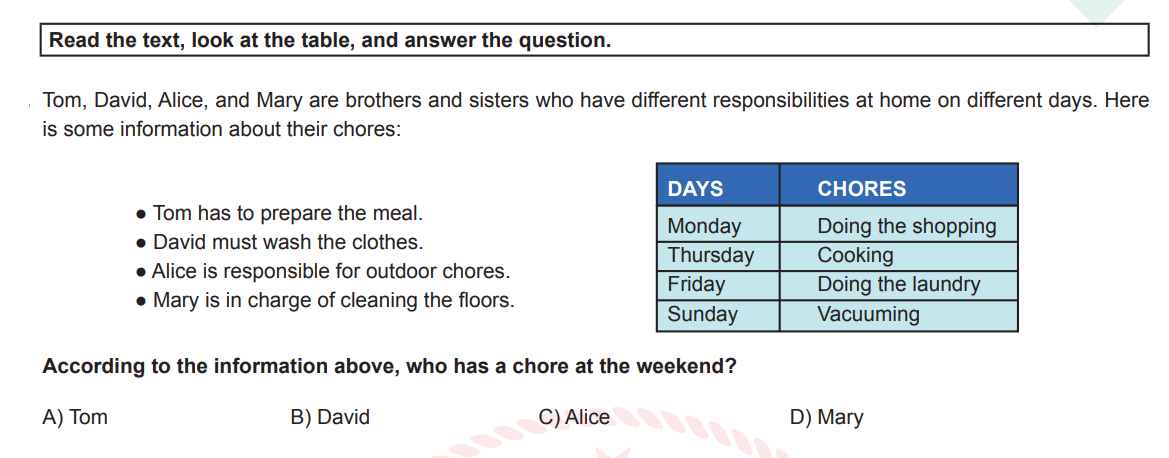 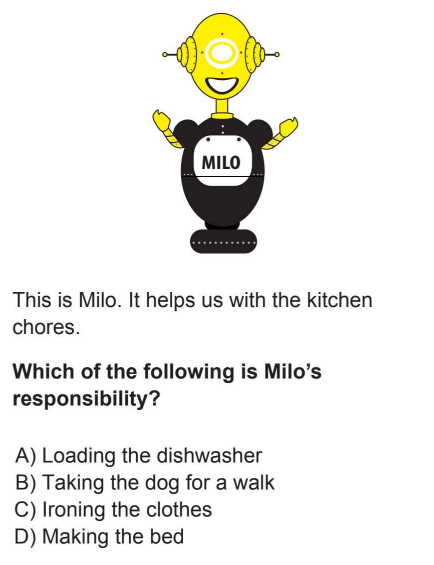 2021 LGS
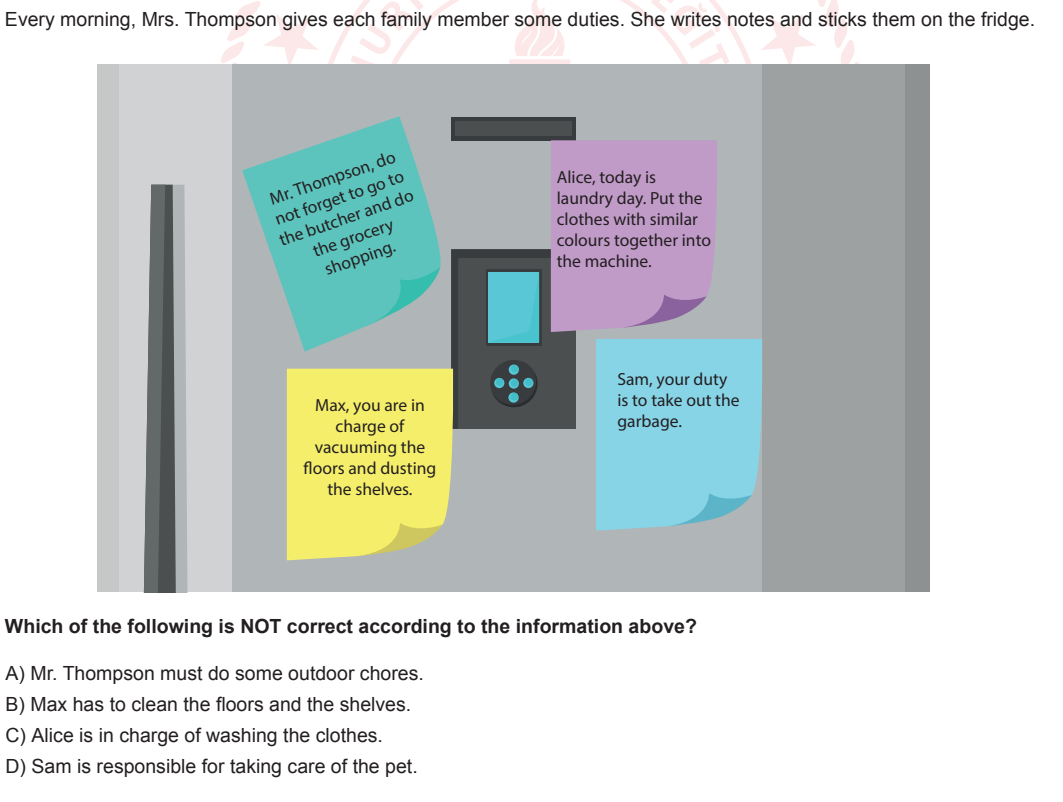 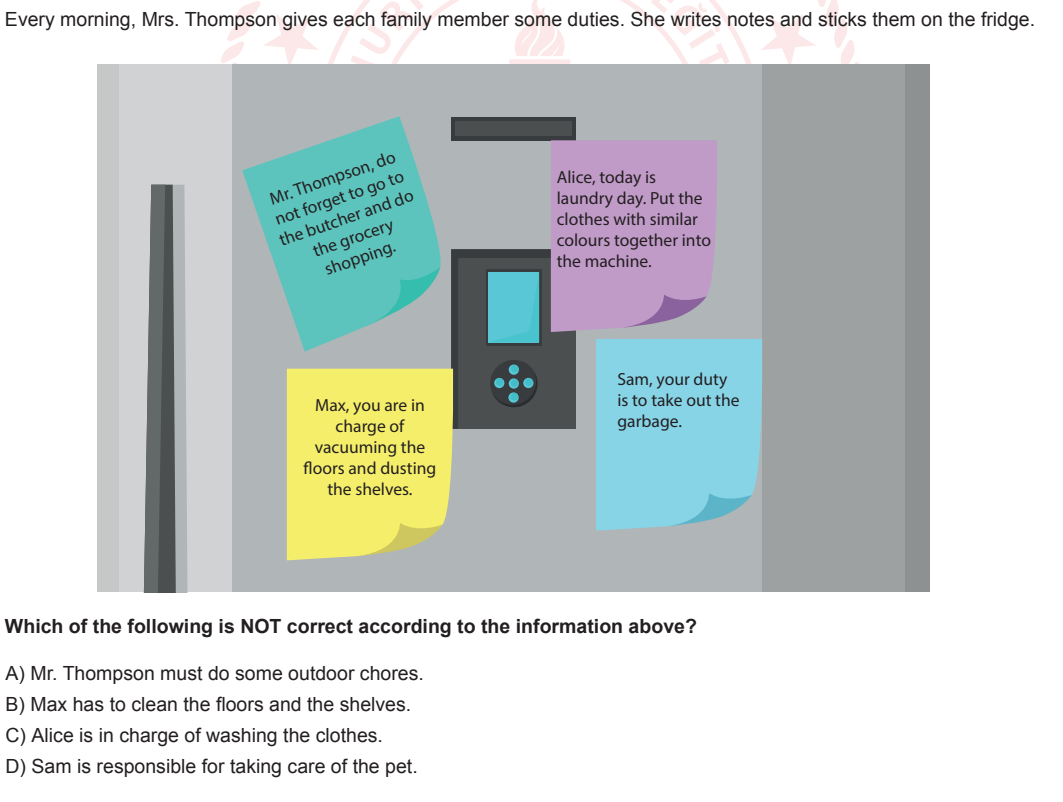 2022 MAYIS ÖRNEK SORU
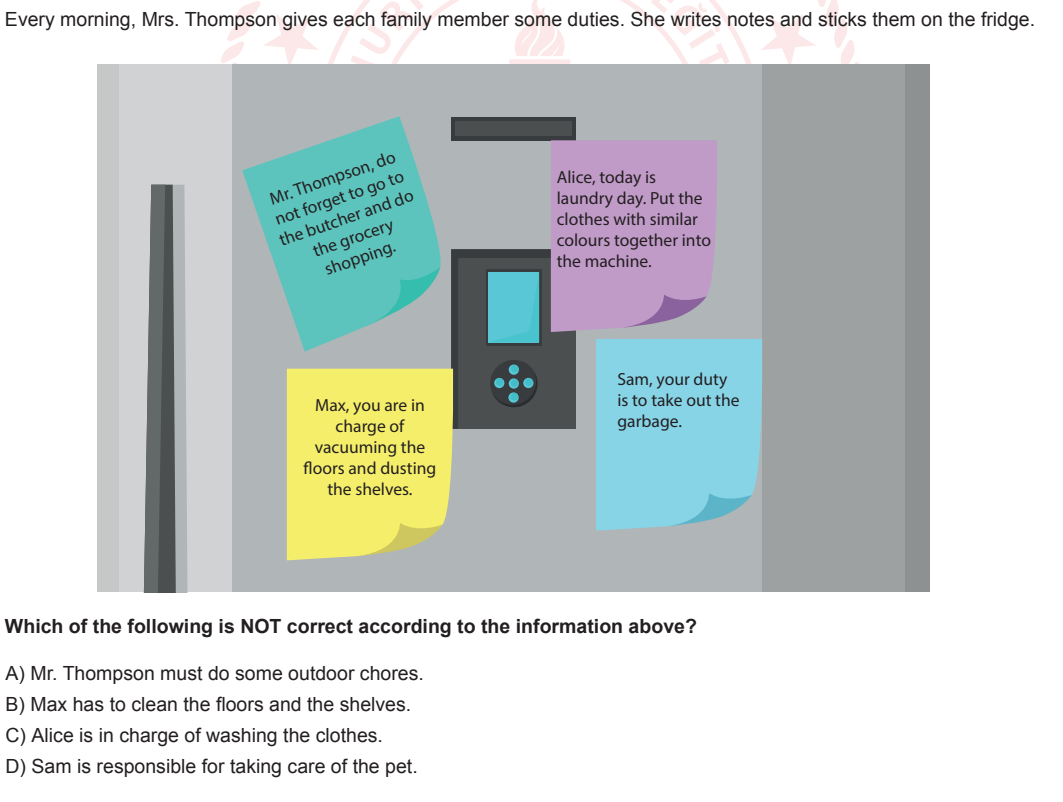 2022 MAYIS ÖRNEK SORU
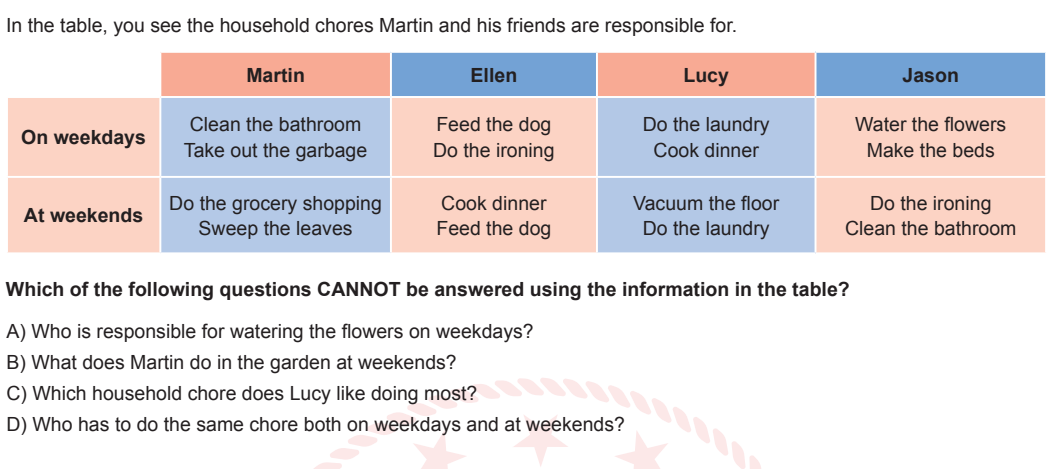 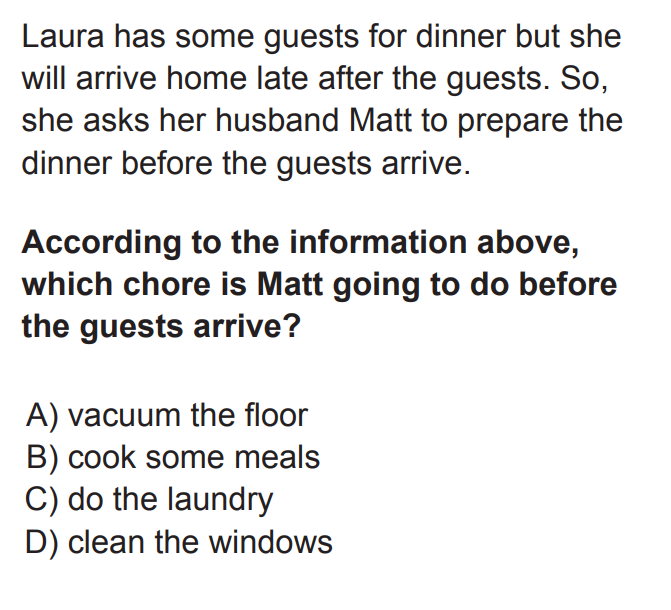 2022 LGS
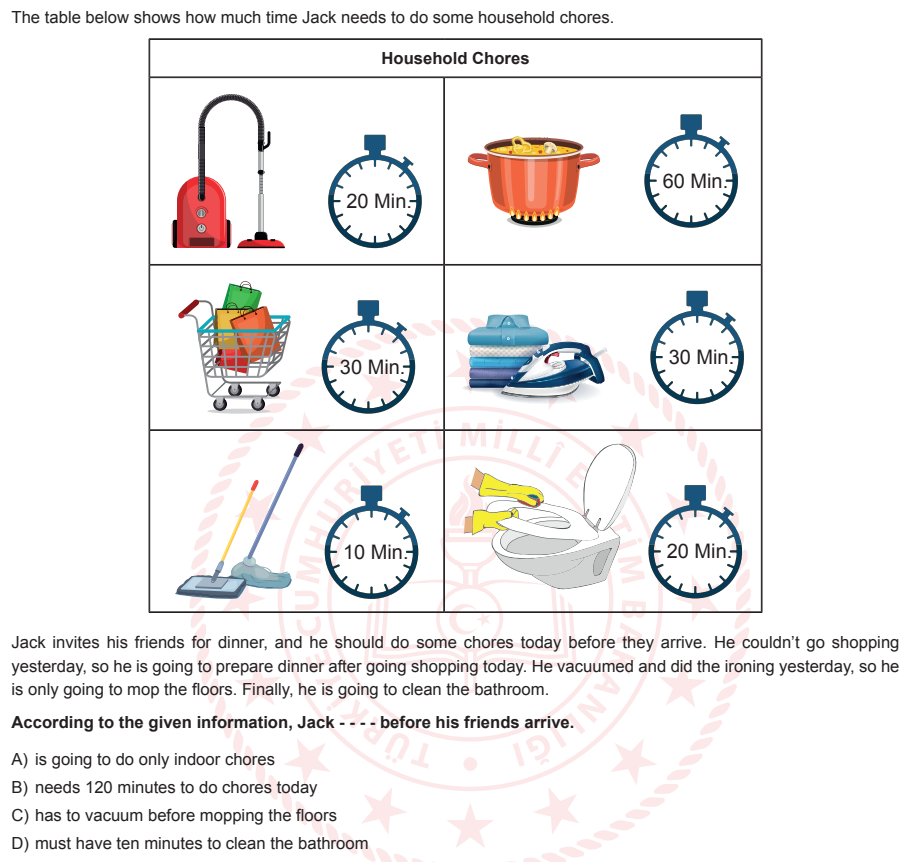 2024 II. DÖNEM
ÖRNEK SORU
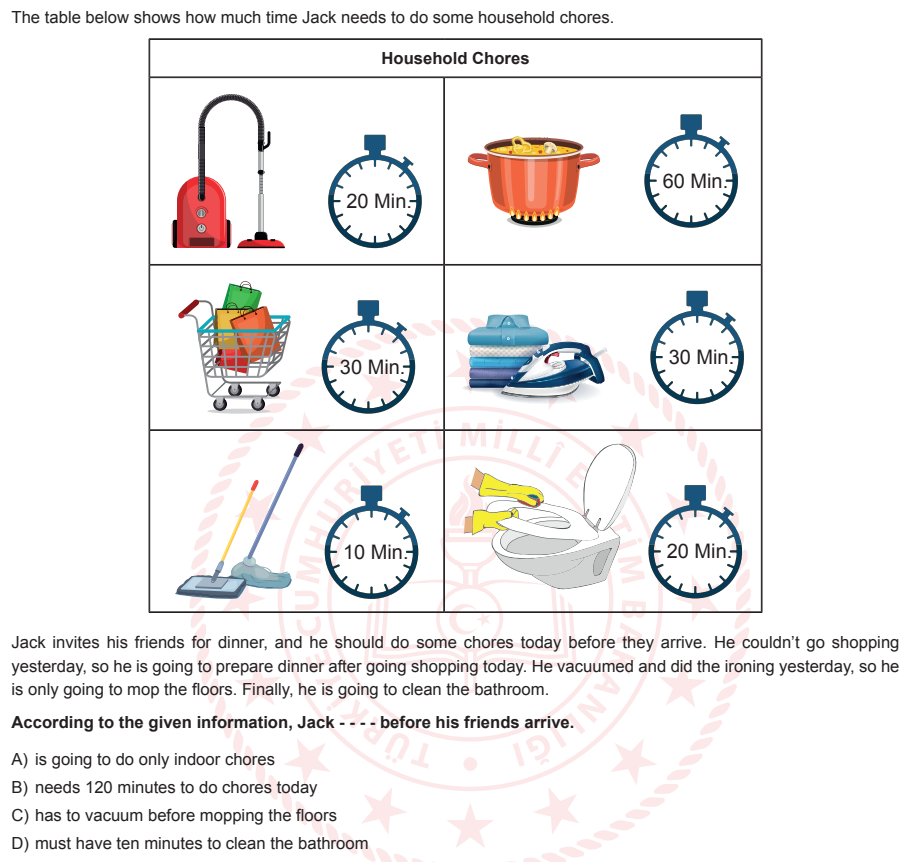 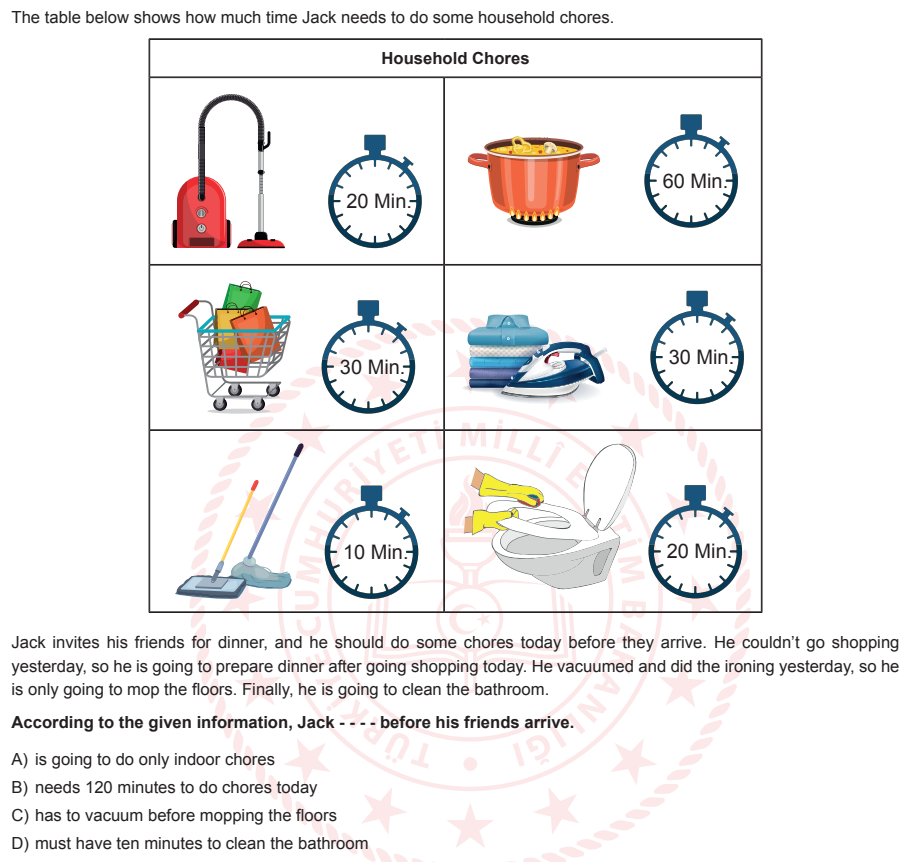 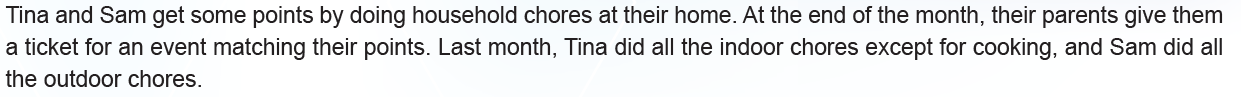 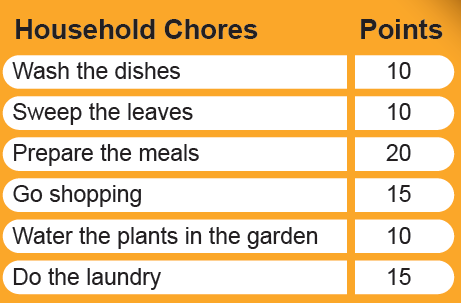 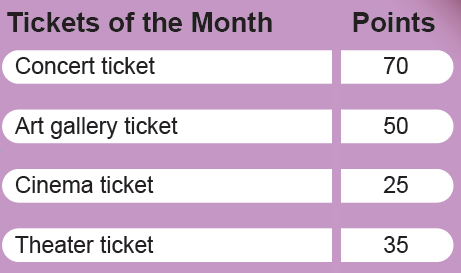 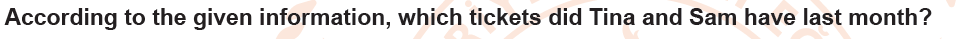 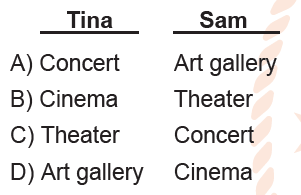 UNIT 9: 
SCIENCE
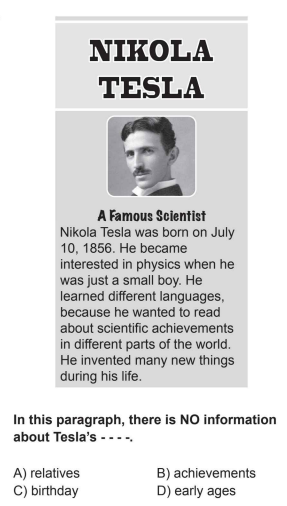 2019 
LGS SORUSU
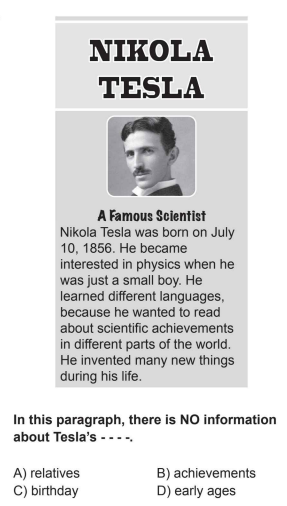 2021 
LGS SORUSU
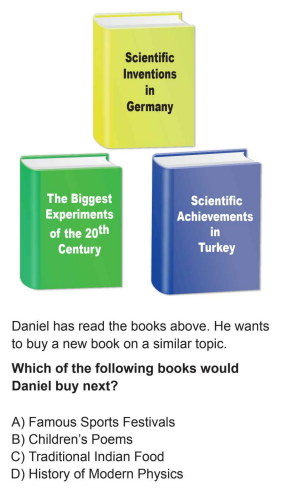 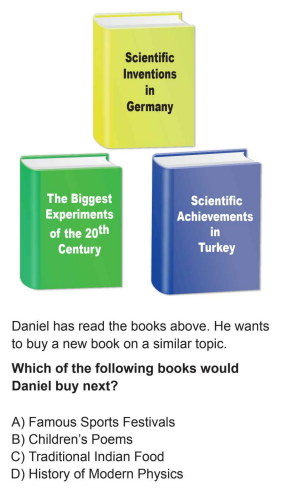 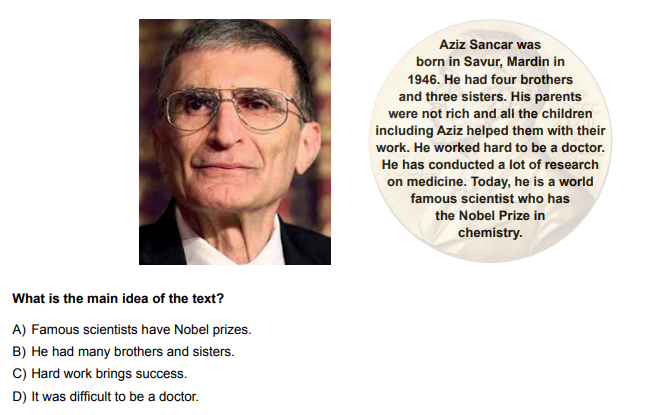 2022 KAZANIM TESTİ SORUSU
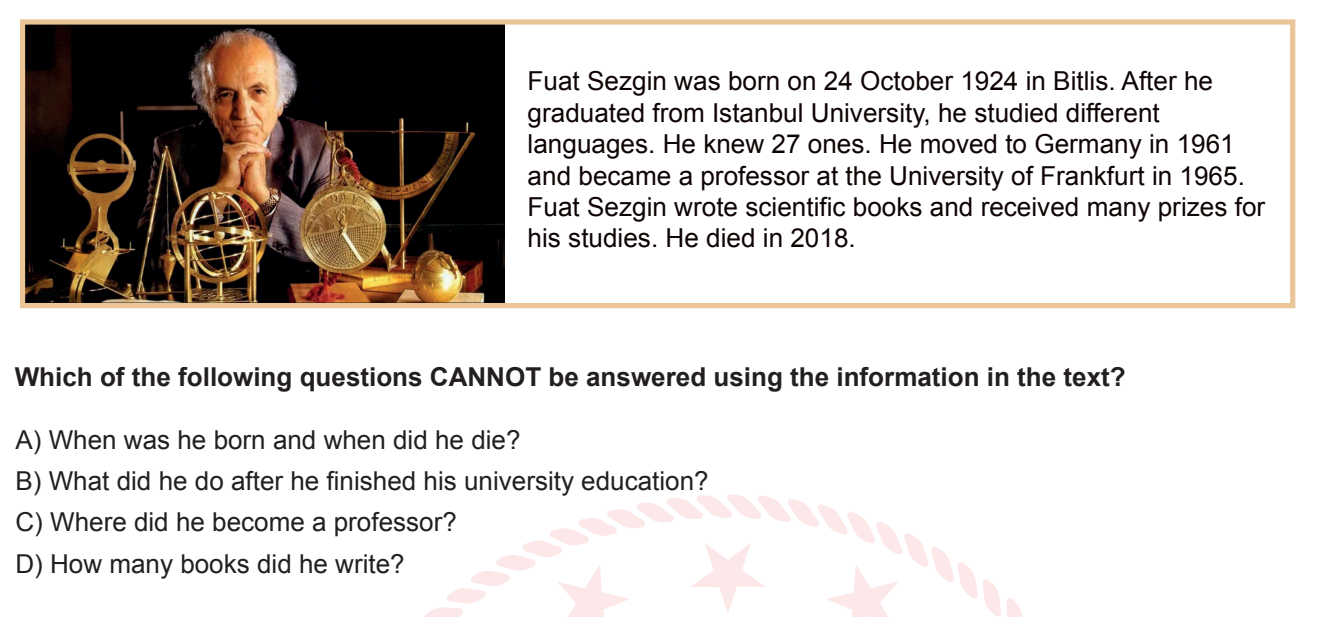 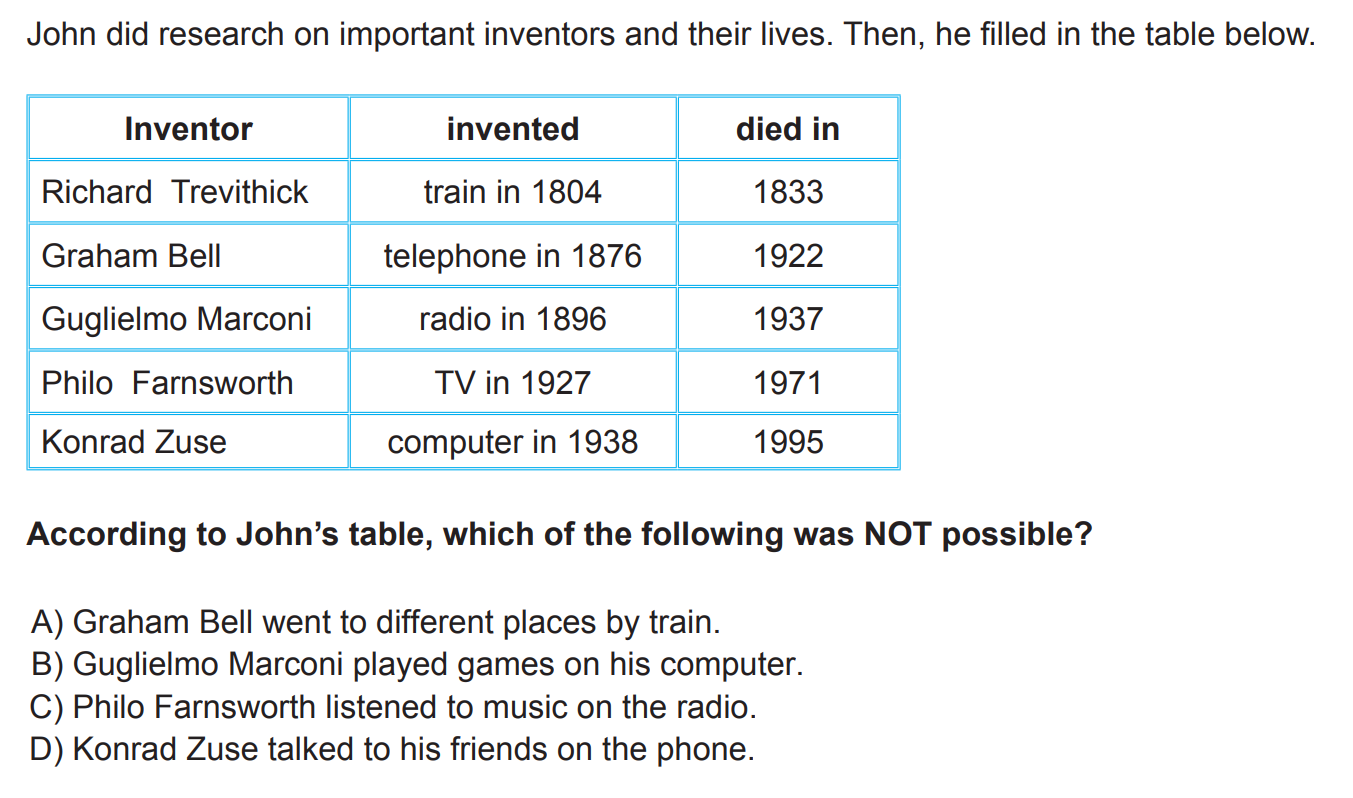 2022 LGS
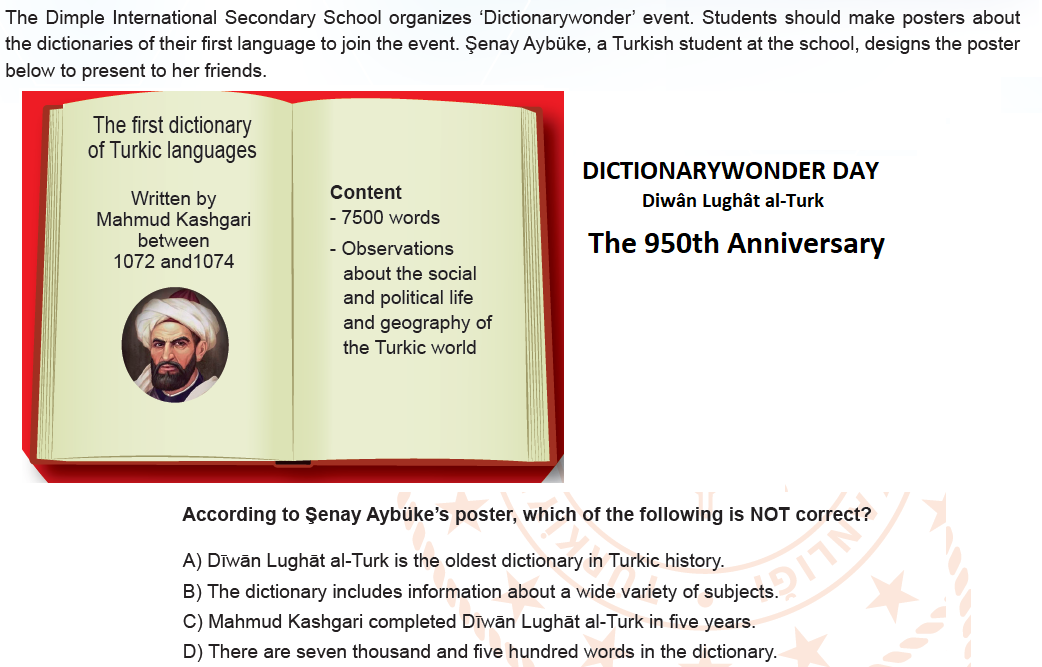 2022 NİSAN ÖRNEK SORUSU
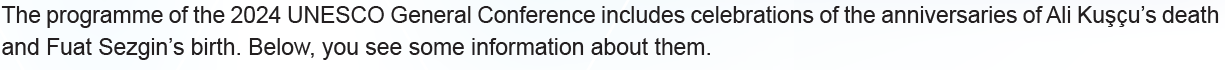 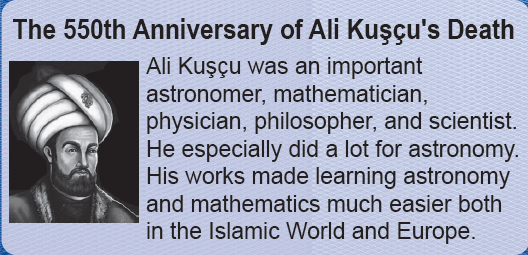 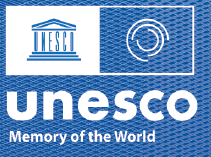 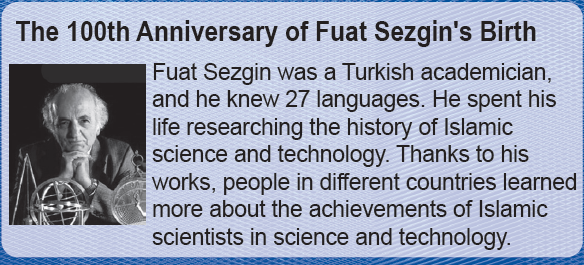 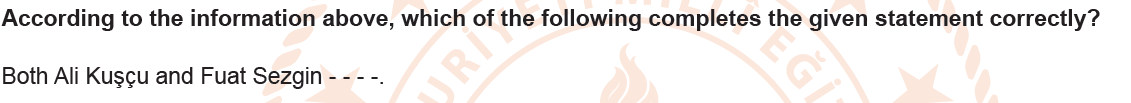 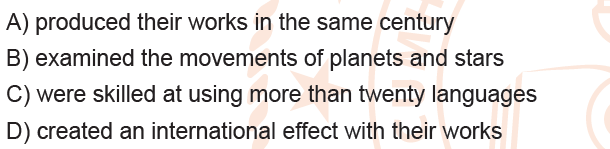 2022 NİSAN ÖRNEK SORUSU
UNIT 10: 
Natural Forces
Check the visual below and complete the sentence.
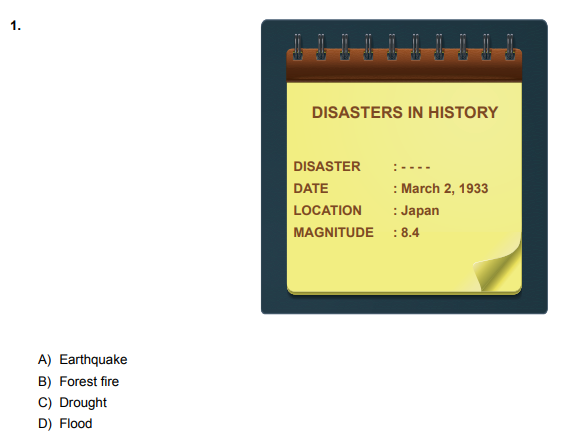 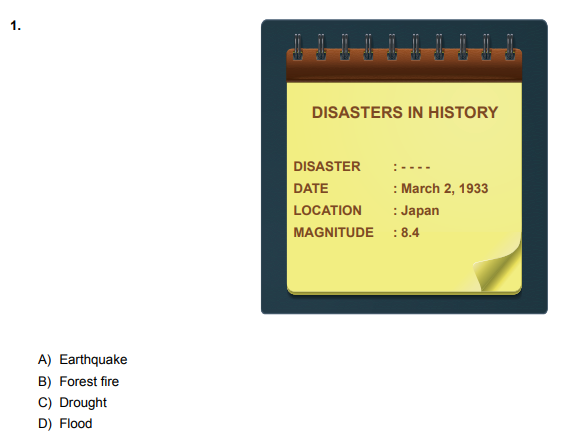 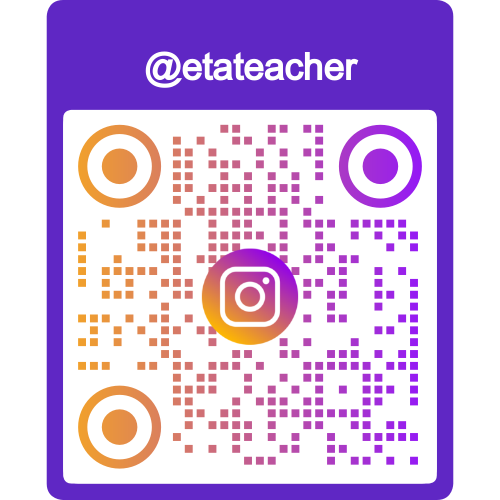 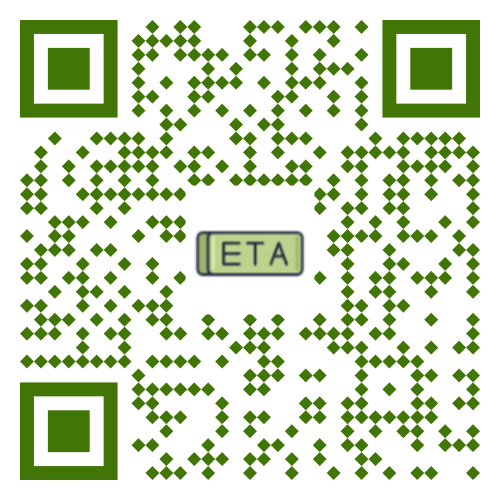 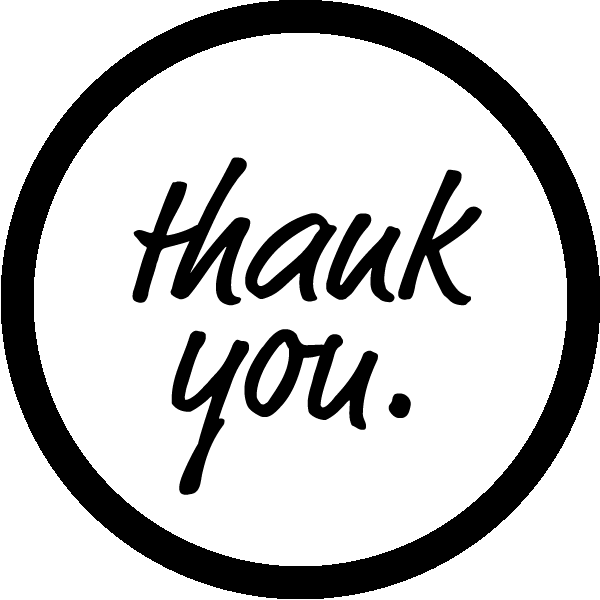 Ege Tolgay Altınay
Akköprü Ortaokulu  Tuşba/VAN